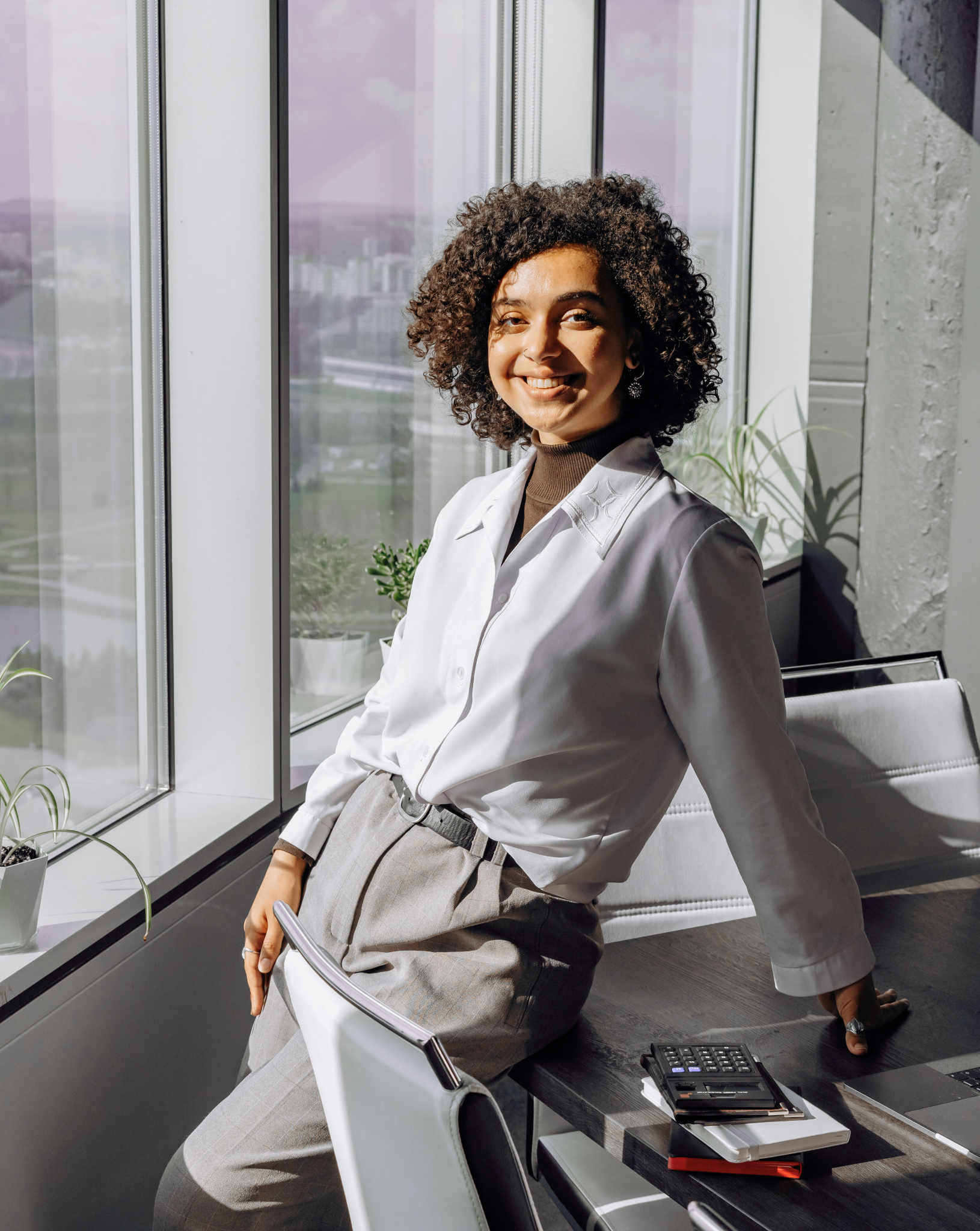 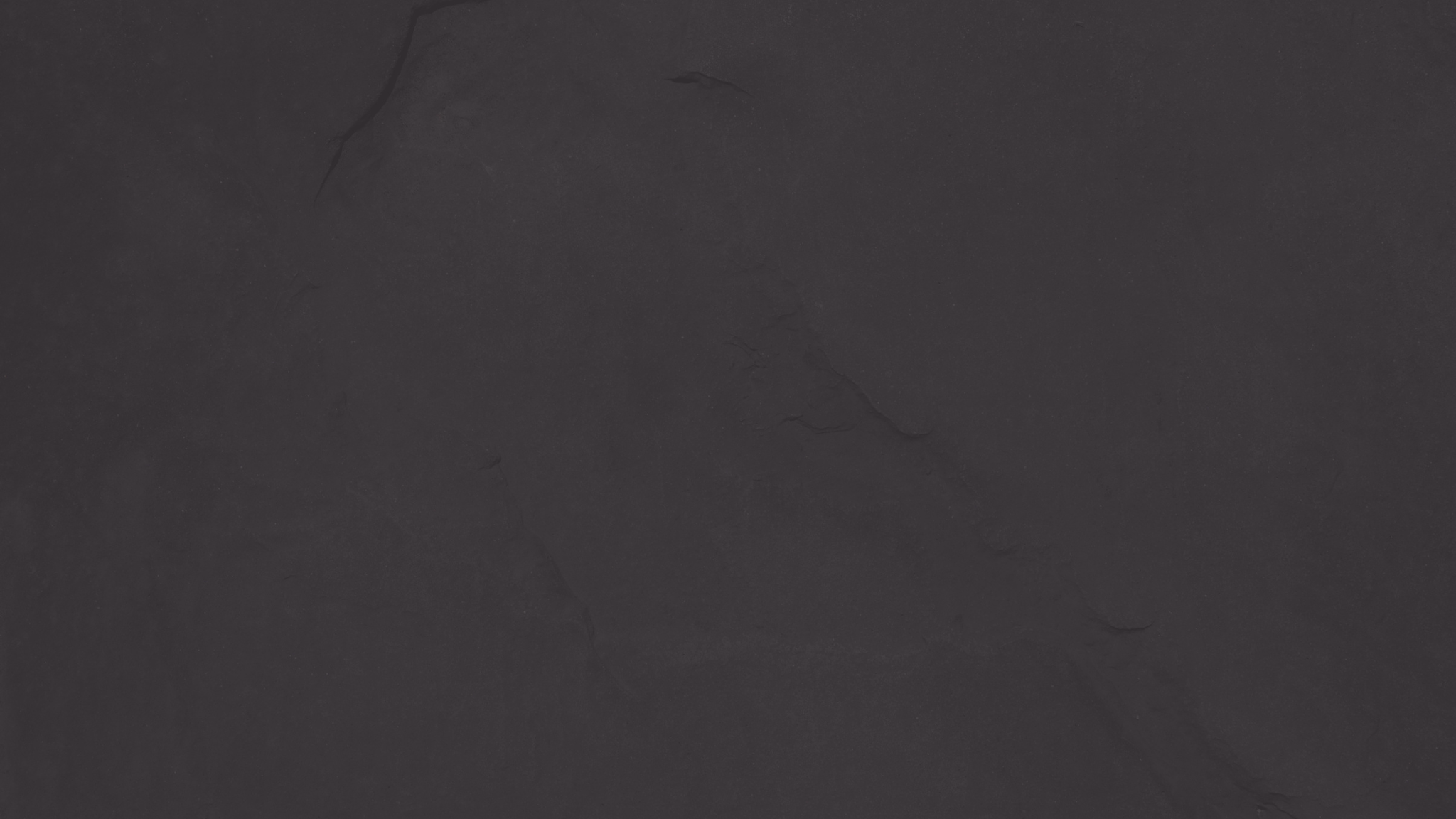 Q4
Quarterly Business Review
Presentation Slides
Presented by:
Jamie Miranda
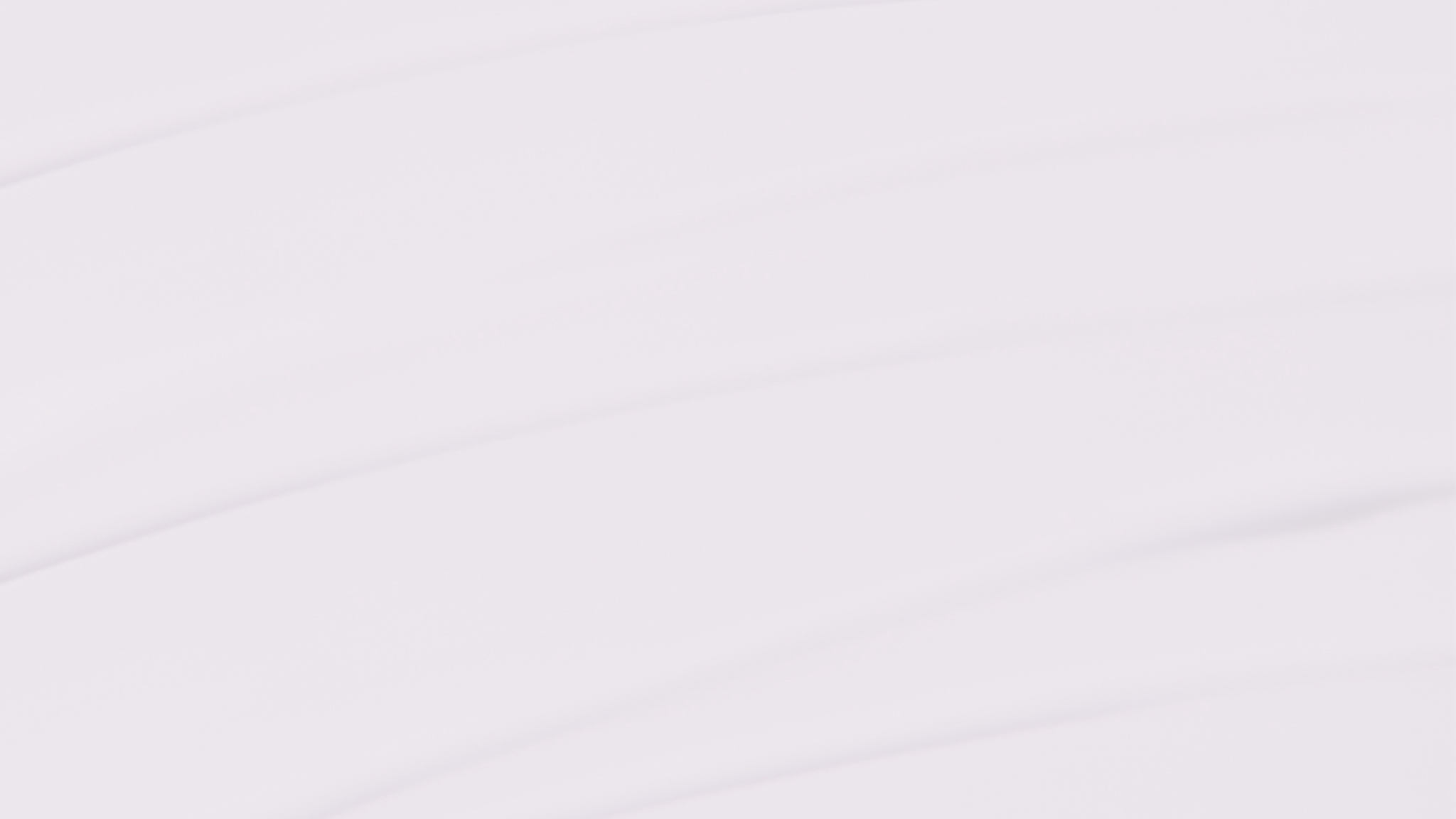 Agenda
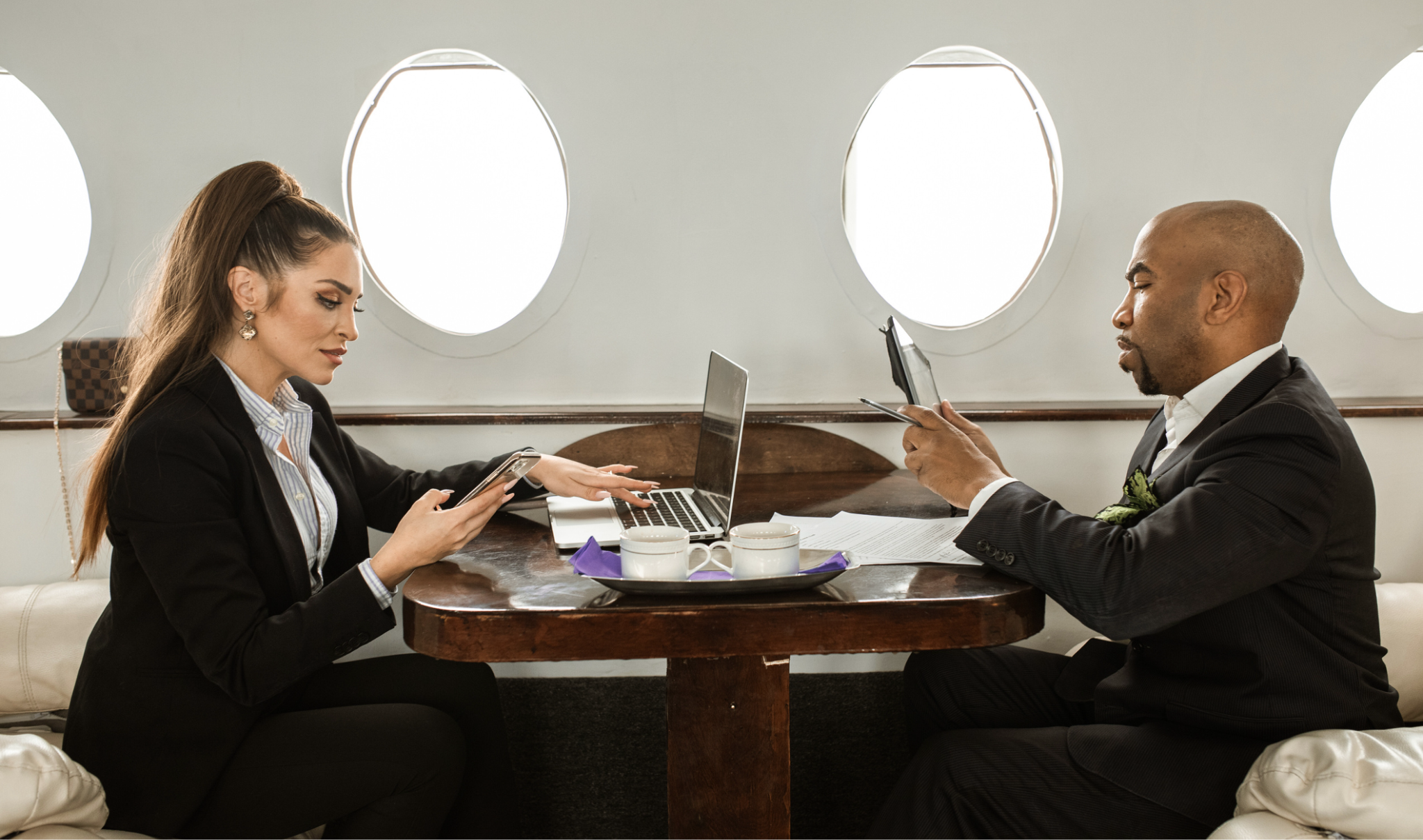 Overview of Q4
New Services
Monthly Milestones
Revenue Breakdown
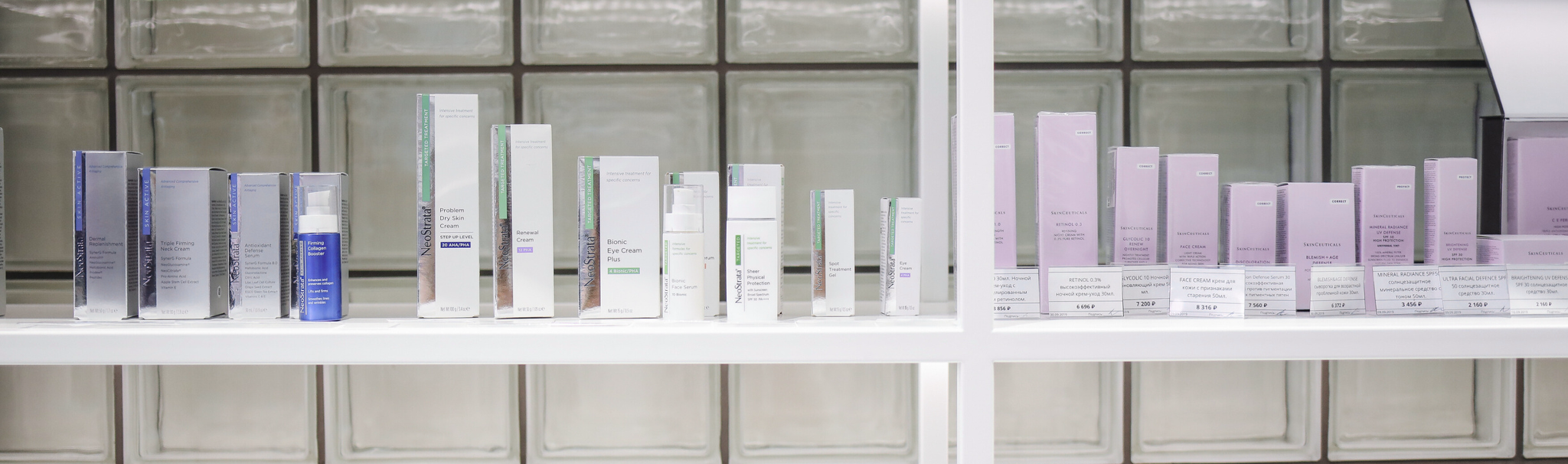 Next Steps
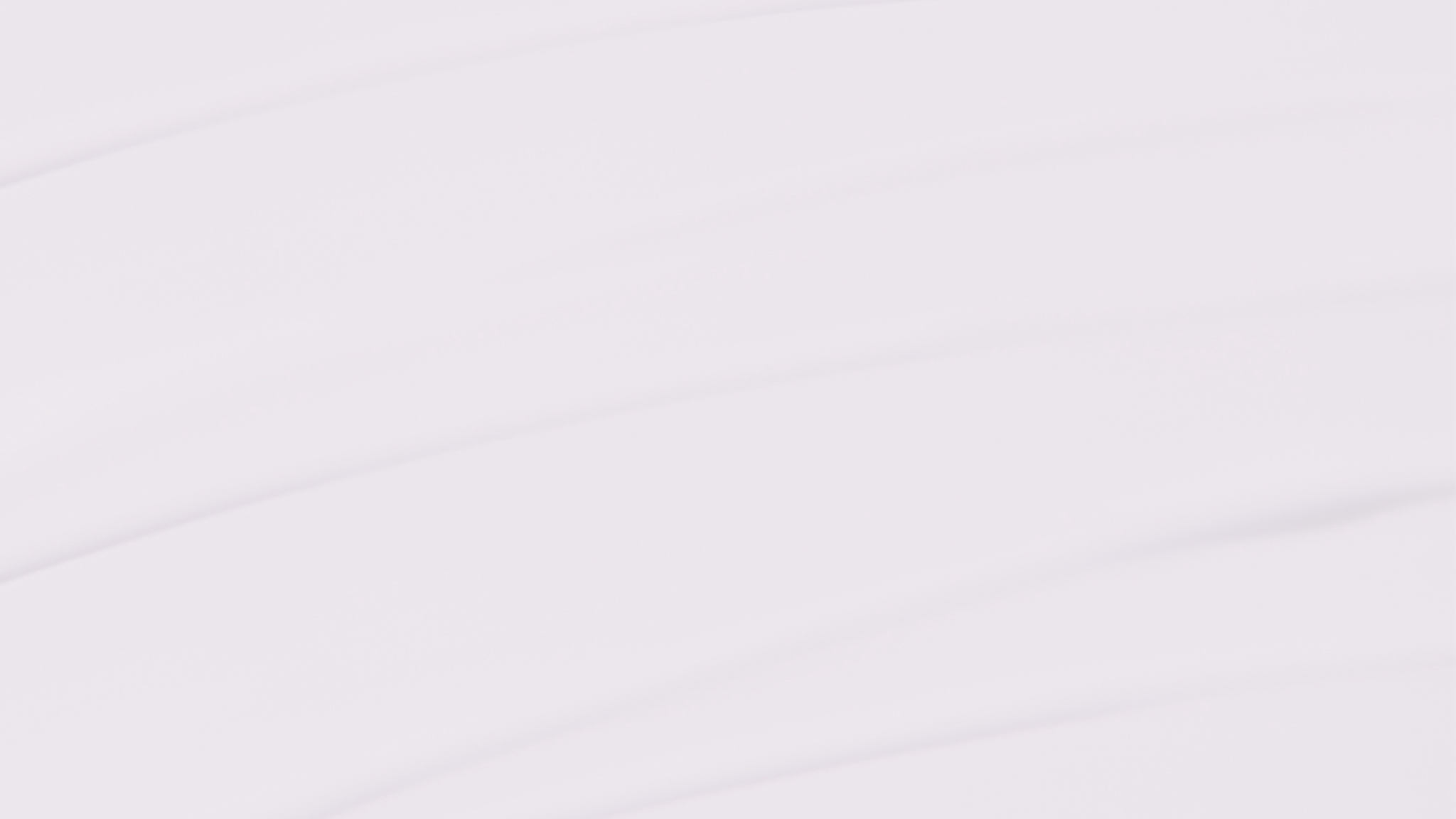 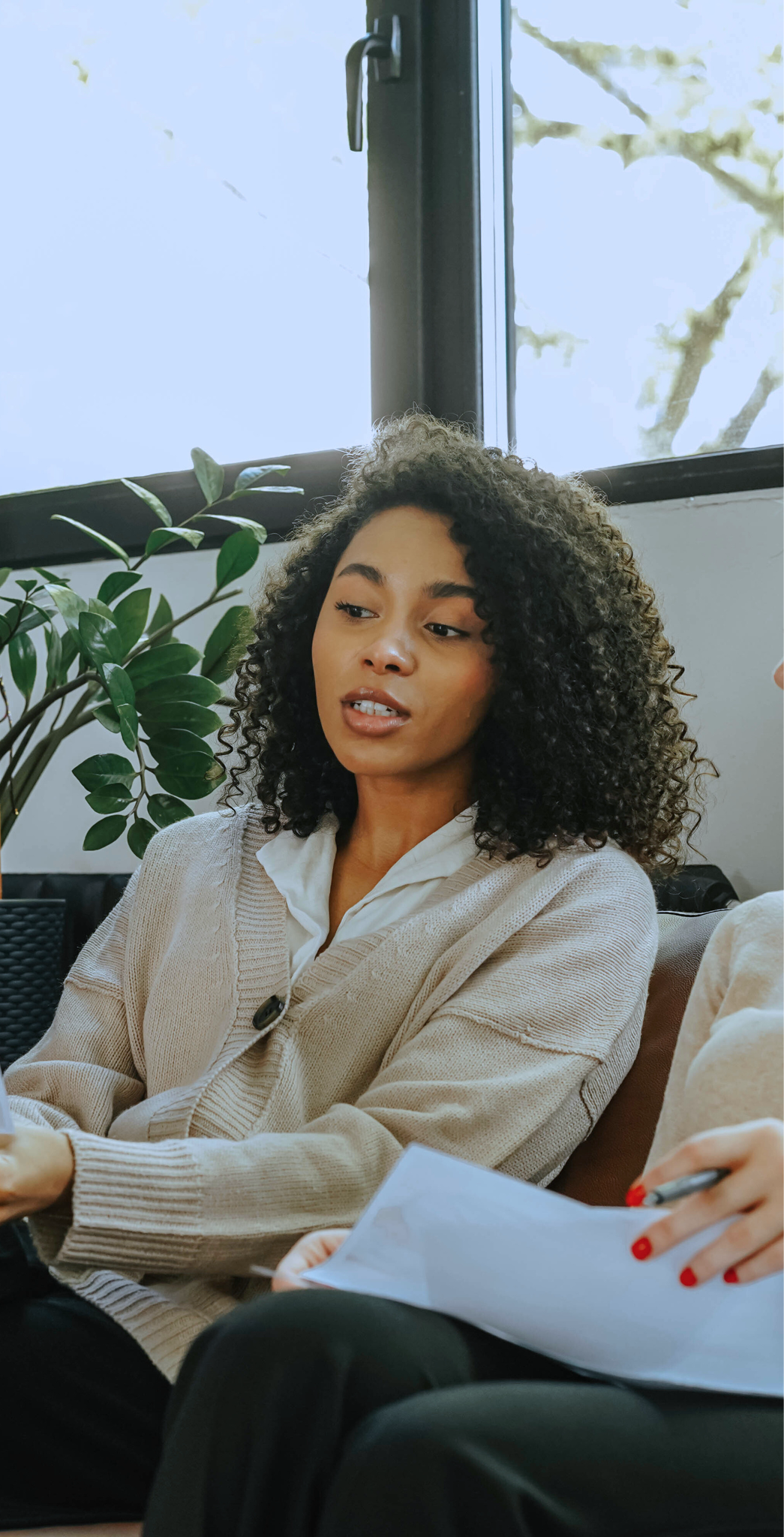 Overview of Q4
LET’S WRAP UP THE QUARTER
I'm Jamie, excited to walk you through our performance and key initiatives from the 4th quarter.
During this review, we’ll be discussing our financial results, key achievements, and challenges faced across the business. Lorem ipsum dolor sit amet, consectetur adipiscing elit. Sed do eiusmod tempor incididunt ut labore et dolore magna aliqua. Ut enim ad minim veniam, quis nostrud exercitation ullamco laboris nisi ut aliquip ex ea commodo consequat sed do eiusmod adipiscing elit.
Goals for Next Year
New Services
To enhance customer experience and expand our market reach
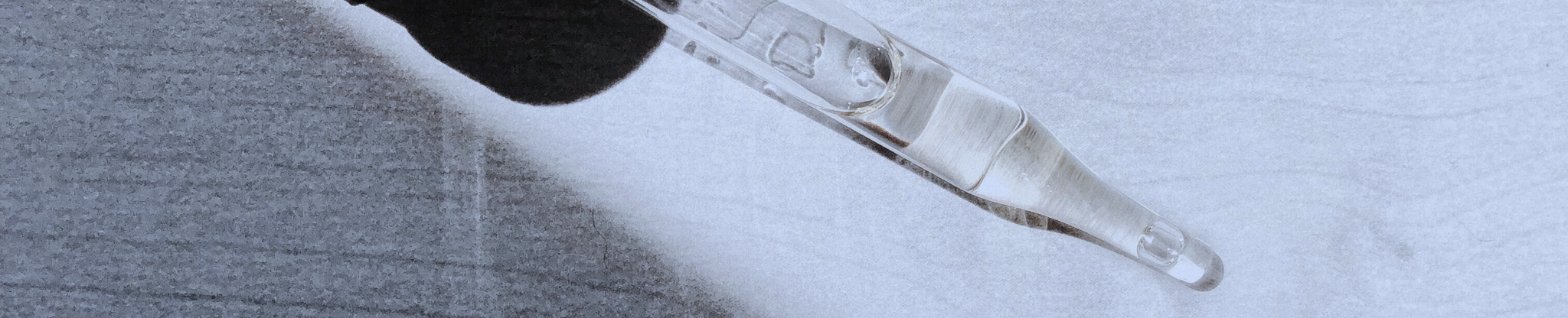 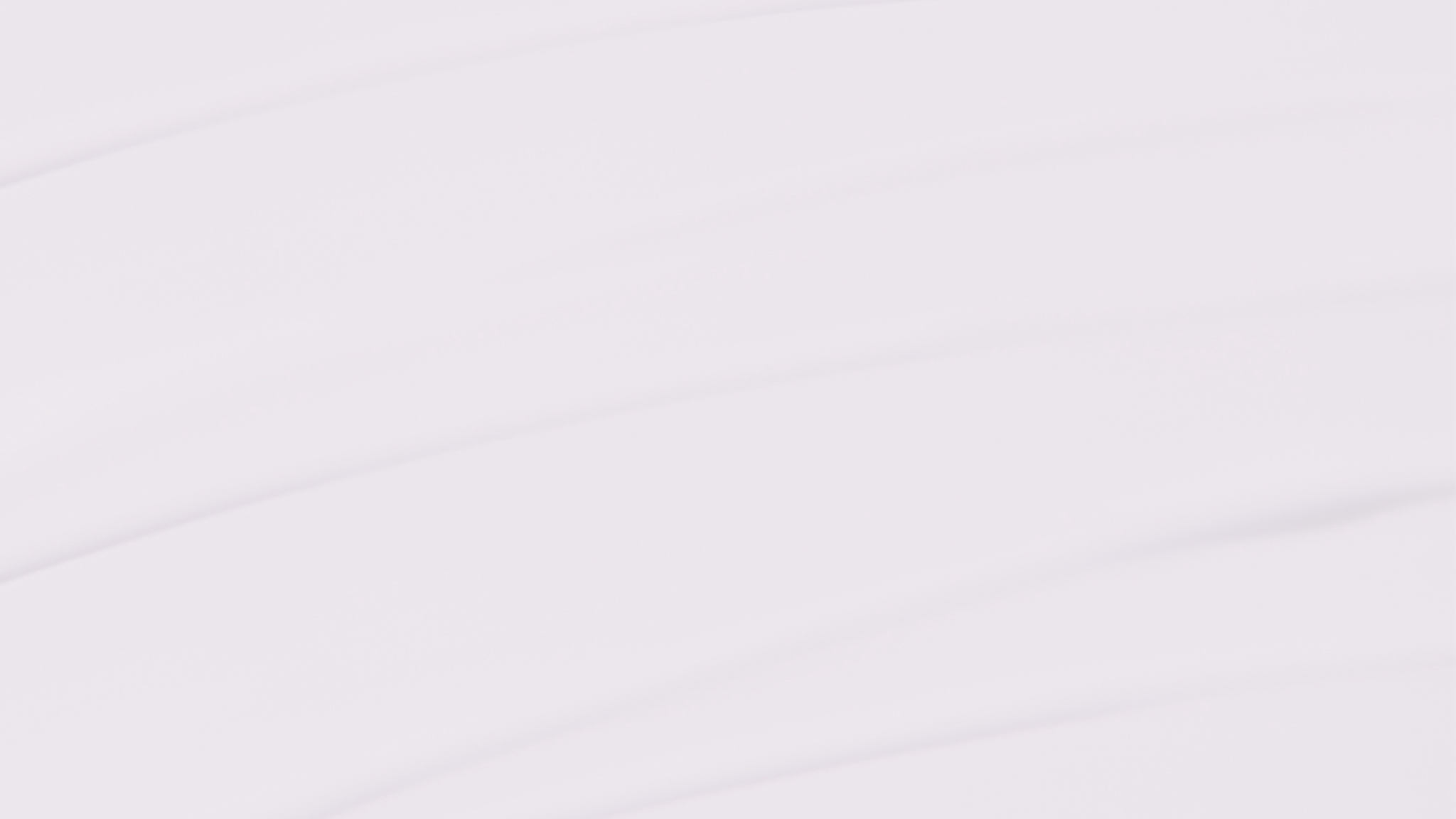 What We Offer
New Service 01
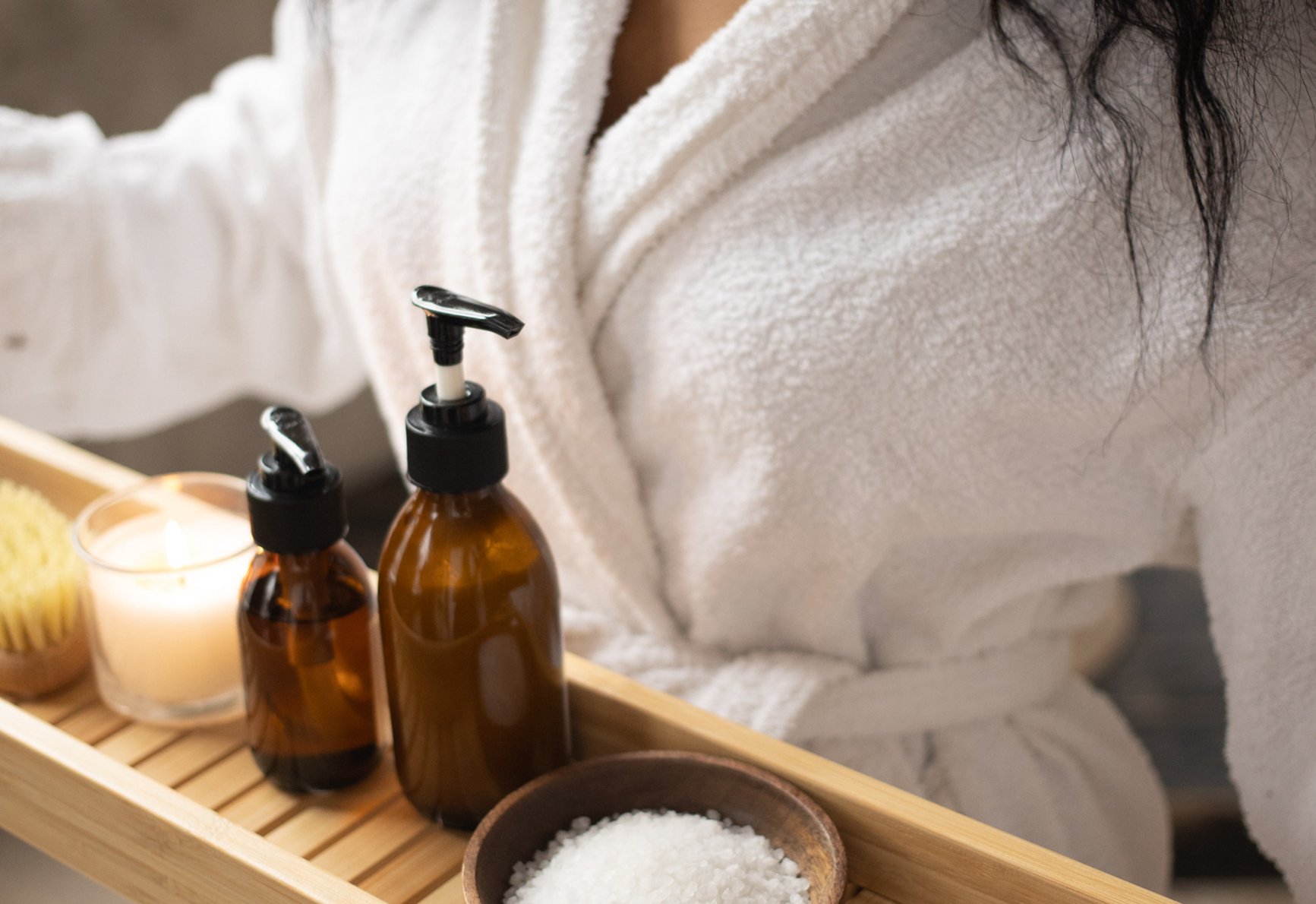 Lorem ipsum dolor sit amet, consectetur adipiscing elit. Sed do eiusmod tempor incididunt ut.
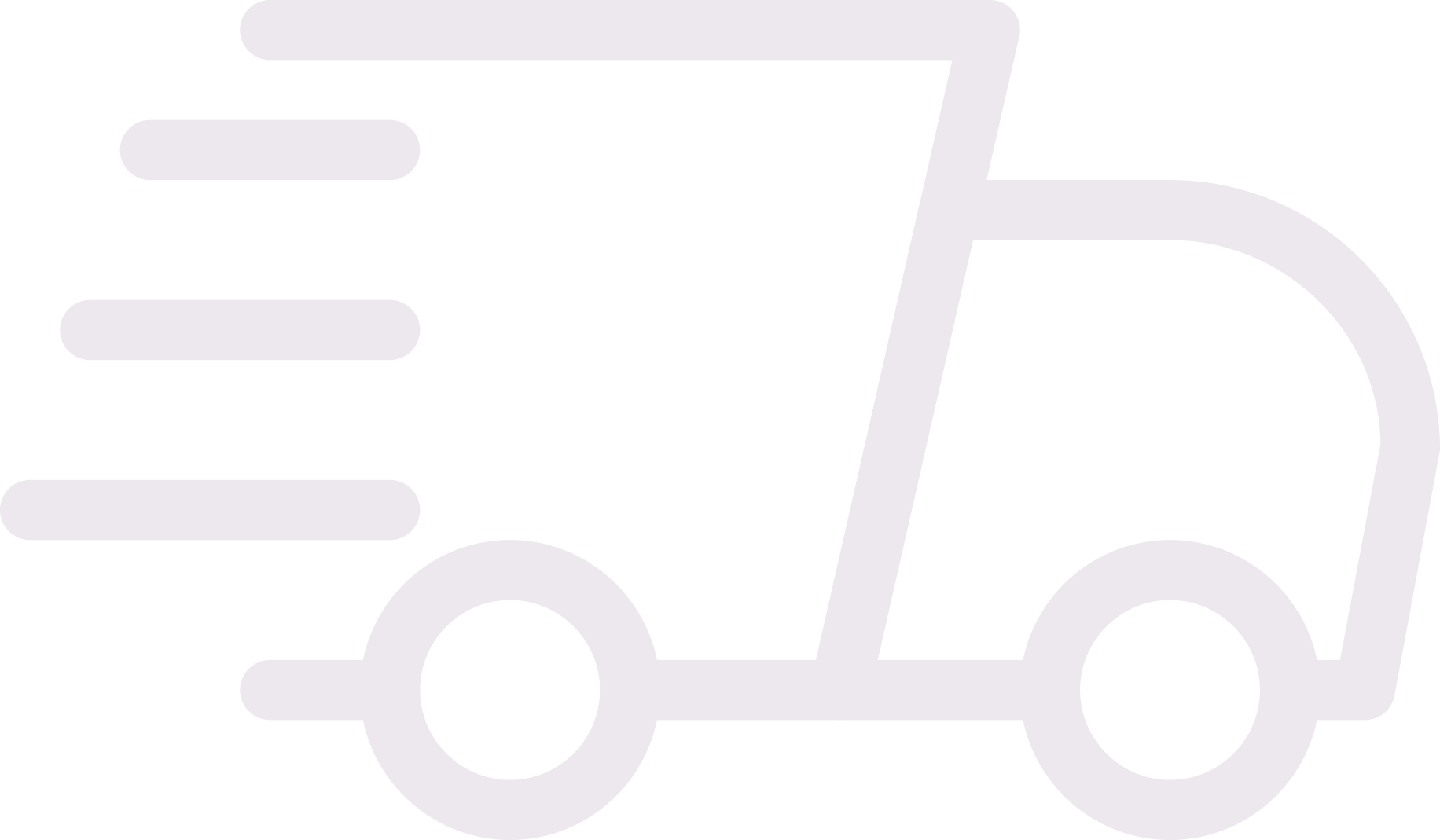 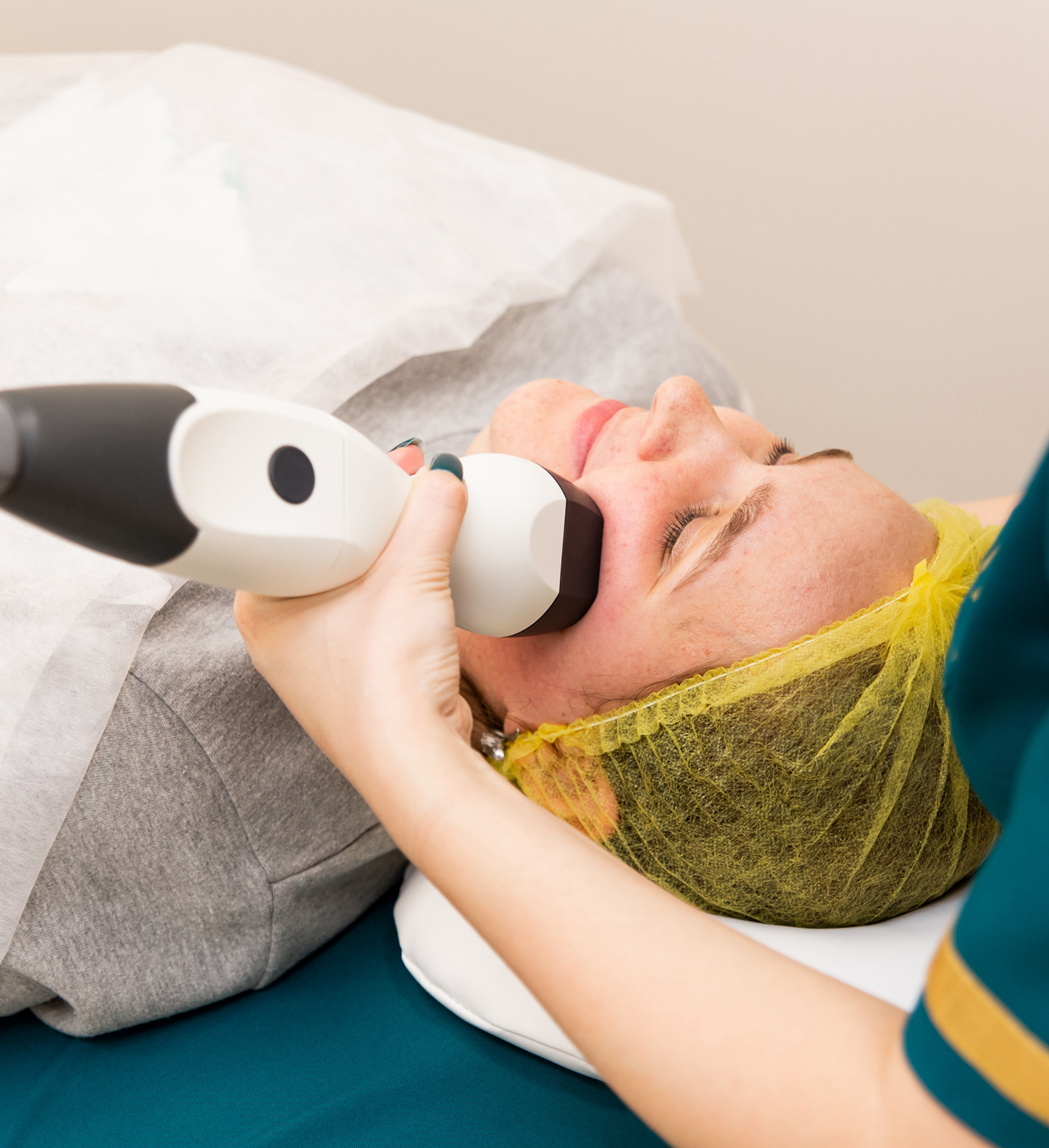 New Service 02
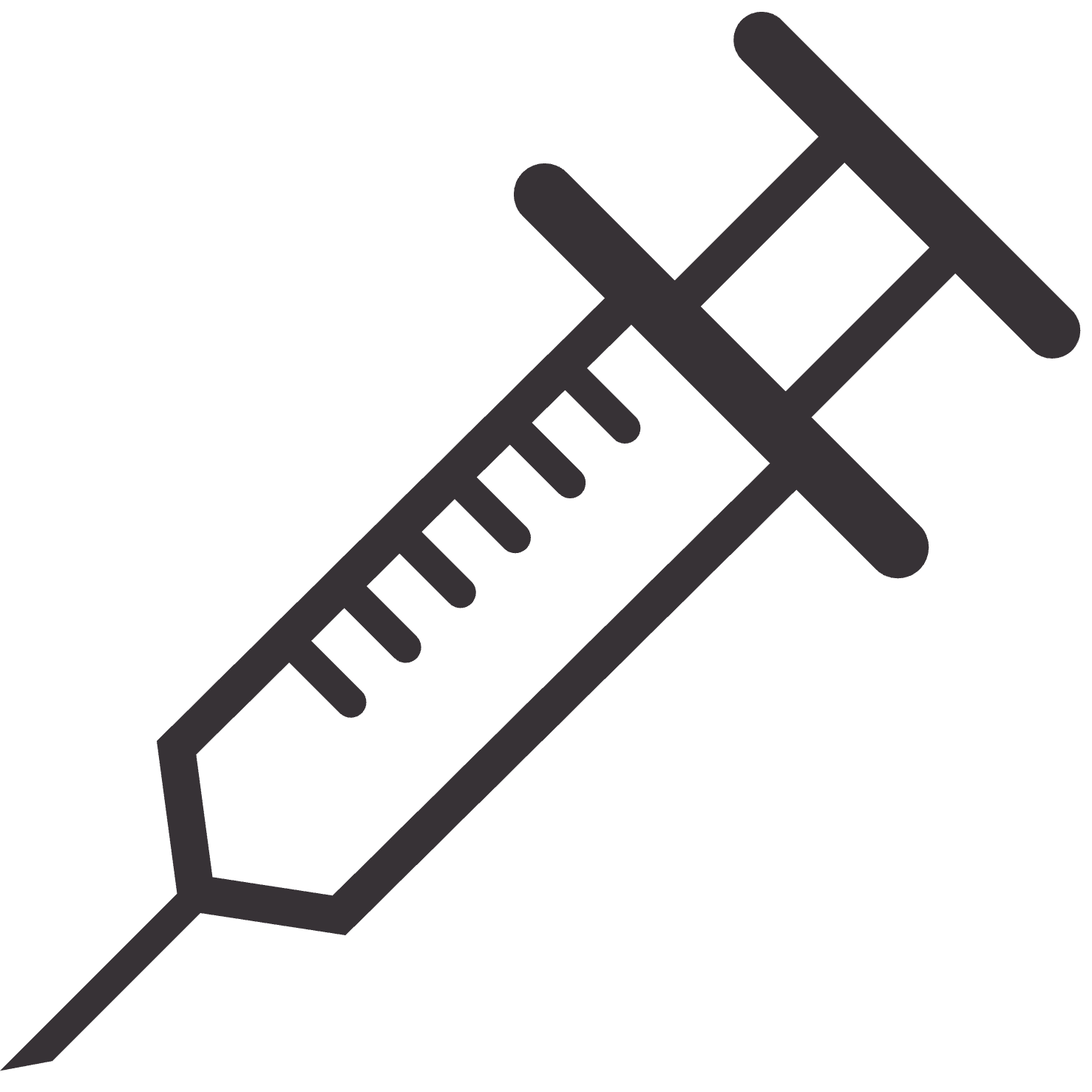 Lorem ipsum dolor sit amet, consectetur adipiscing elit. Sed do eiusmod tempor incididunt ut.
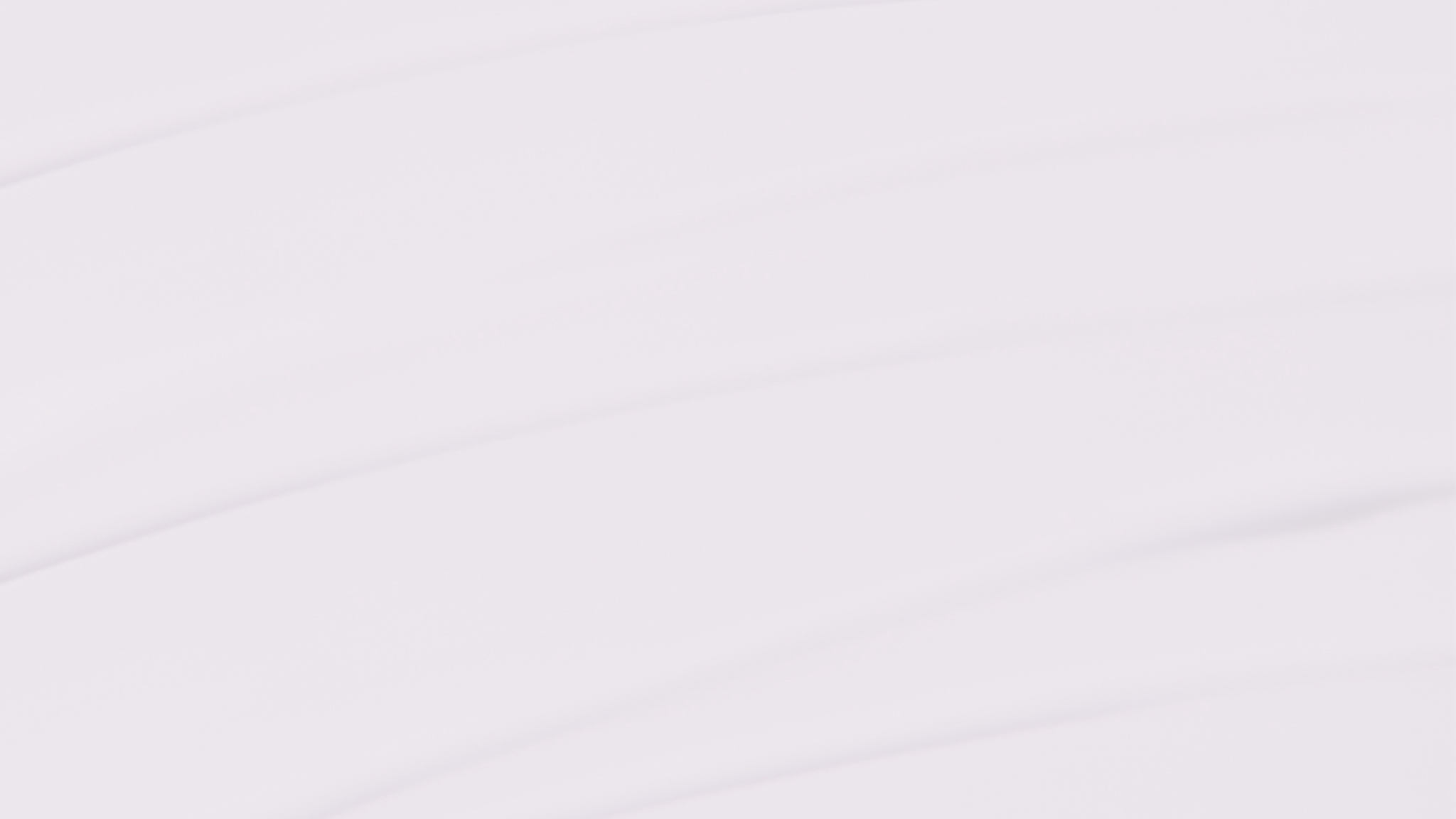 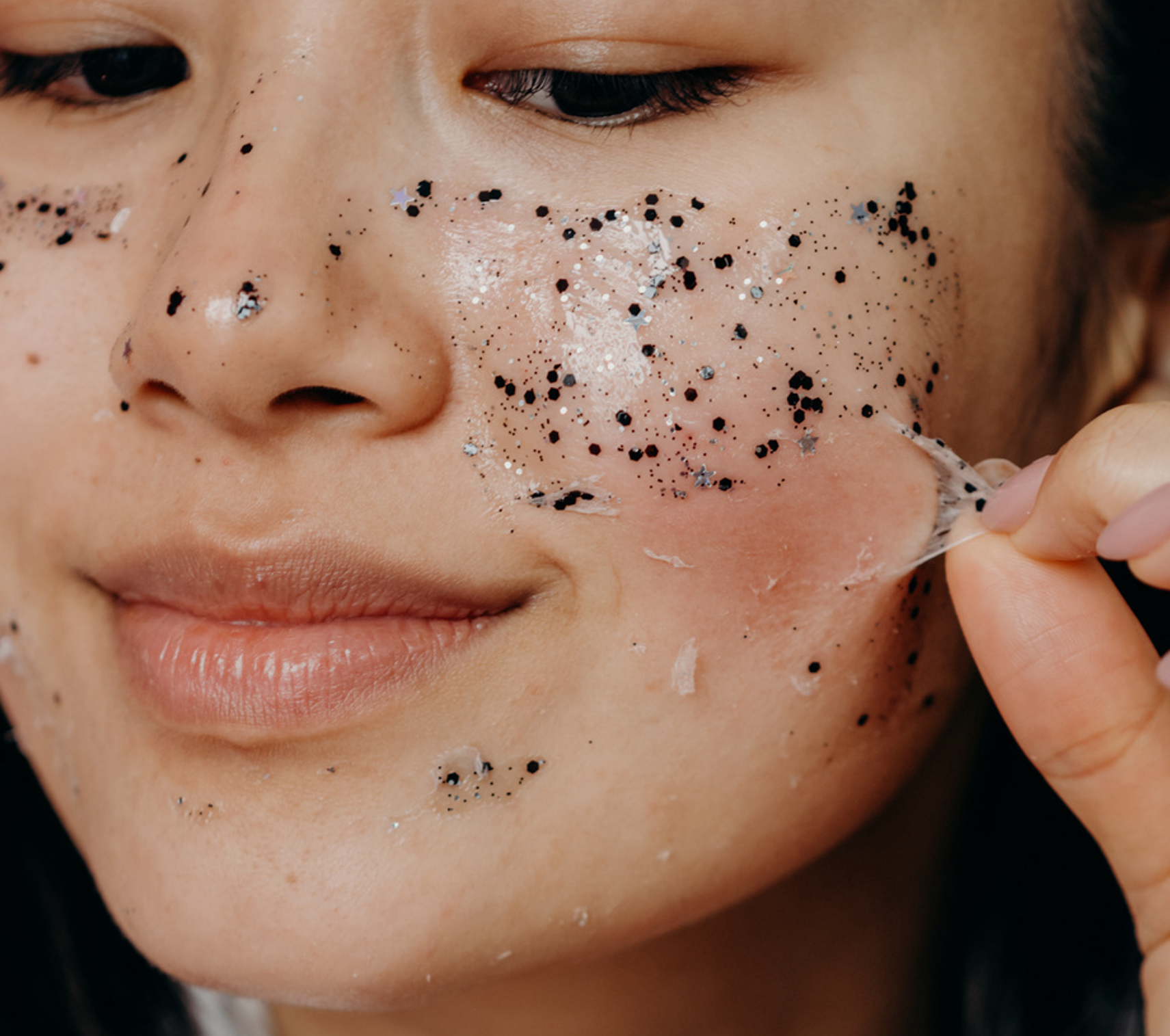 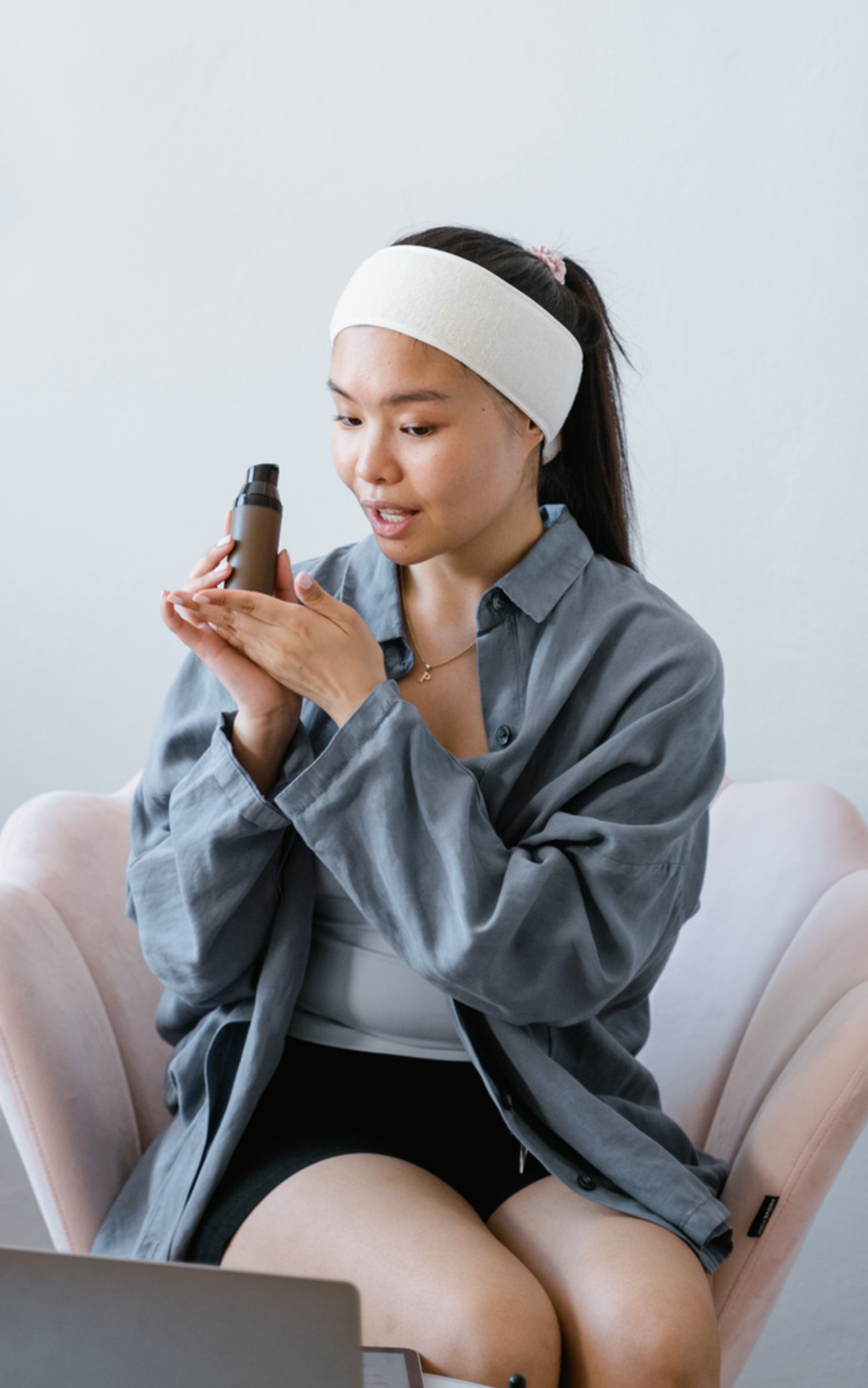 Gallery Image
Lorem ipsum dolor sit amet, consectetur adipiscing elit. Sed do eiusmod tempor incididunt ut labore et dolore magna aliqua.
Latest Products and Services
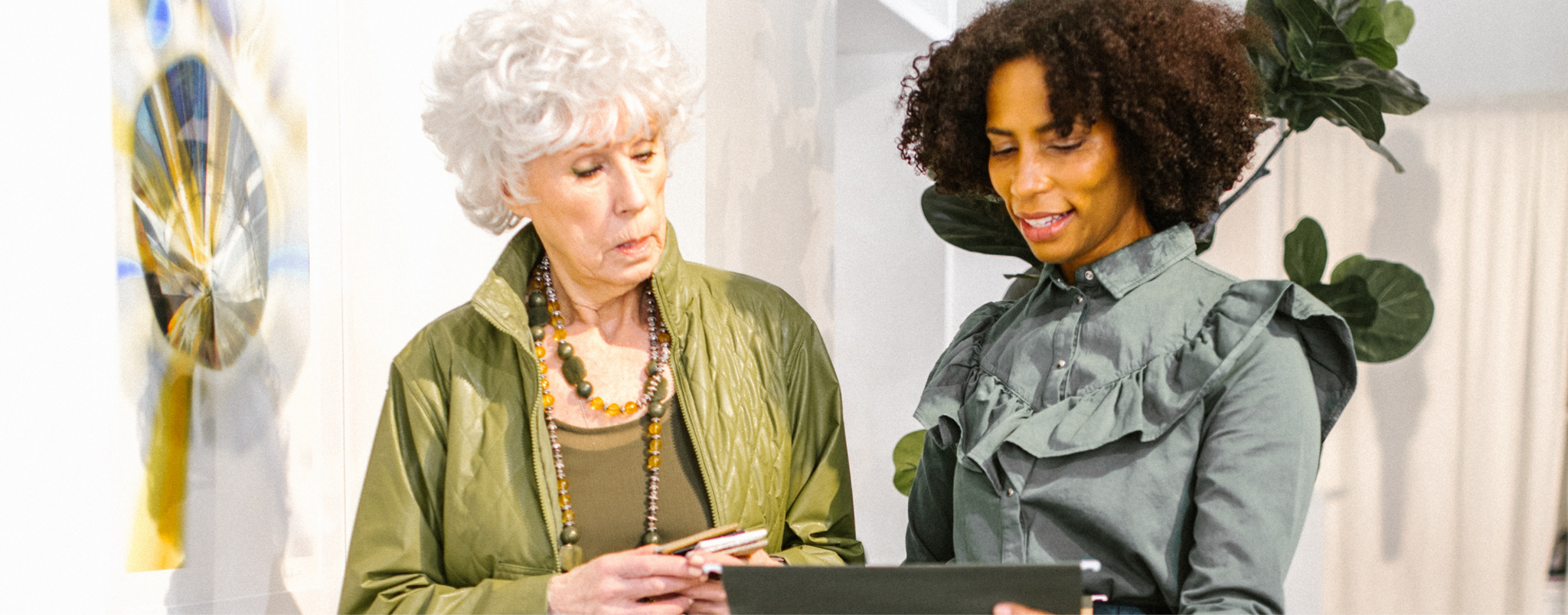 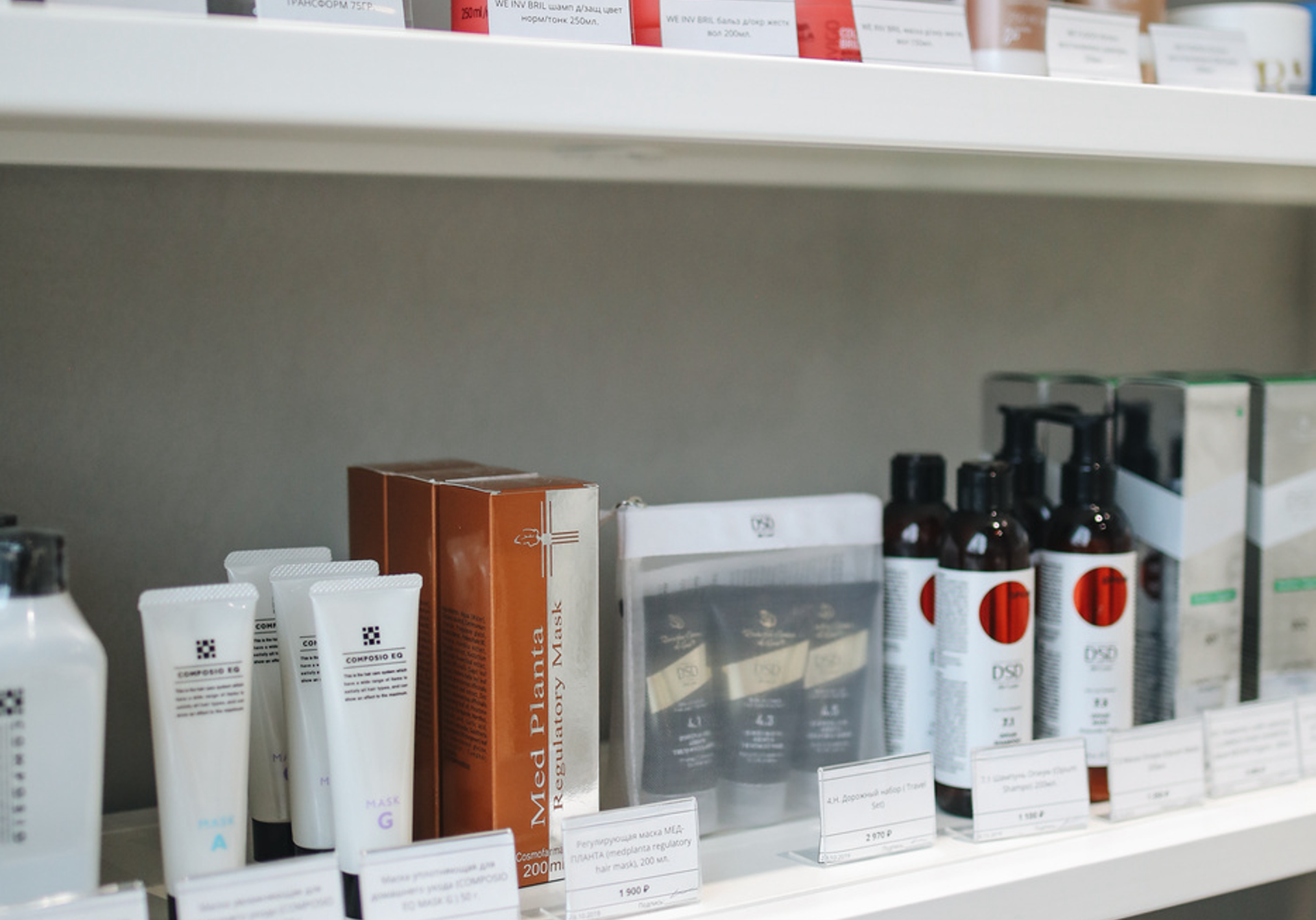 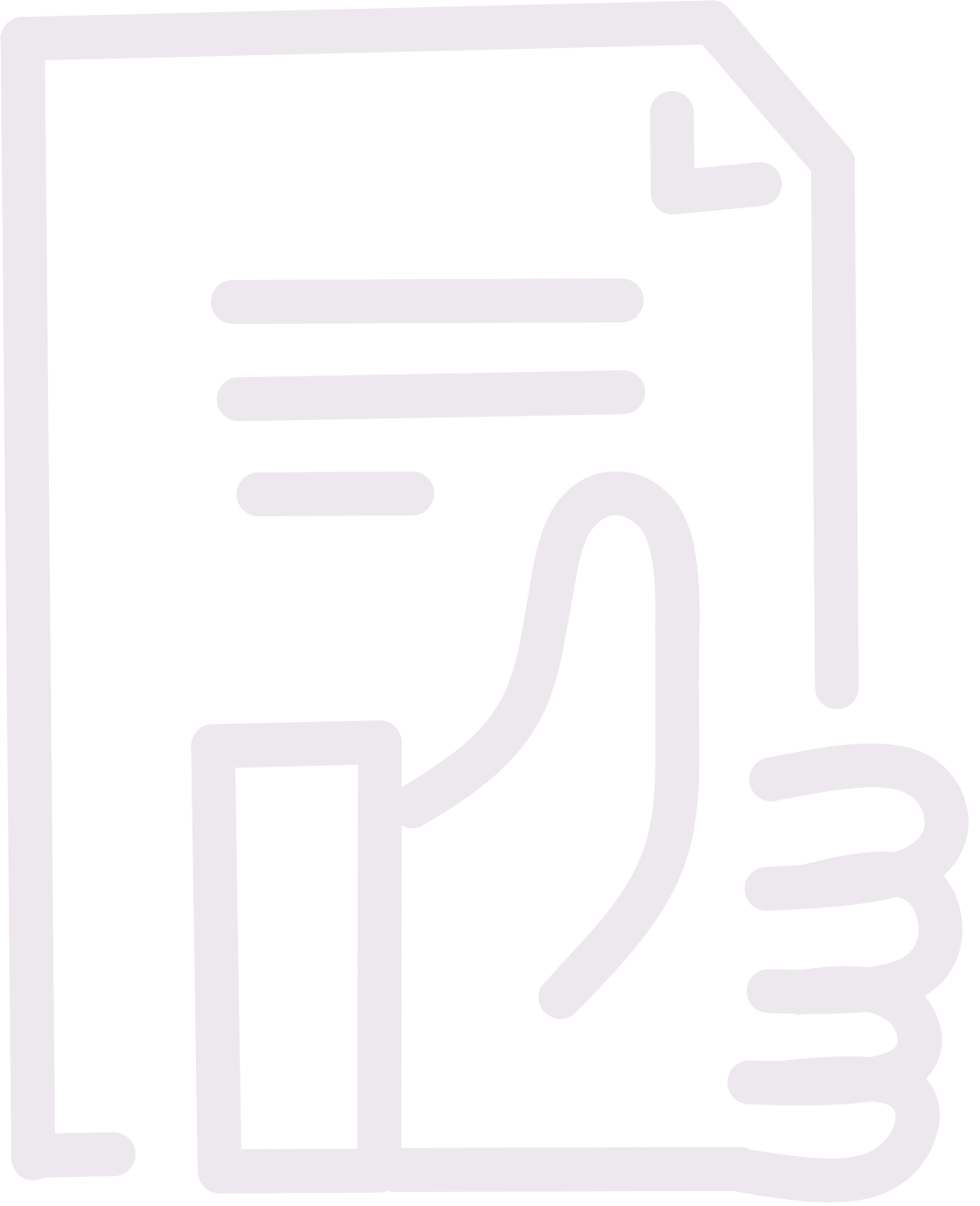 1
2
3
4
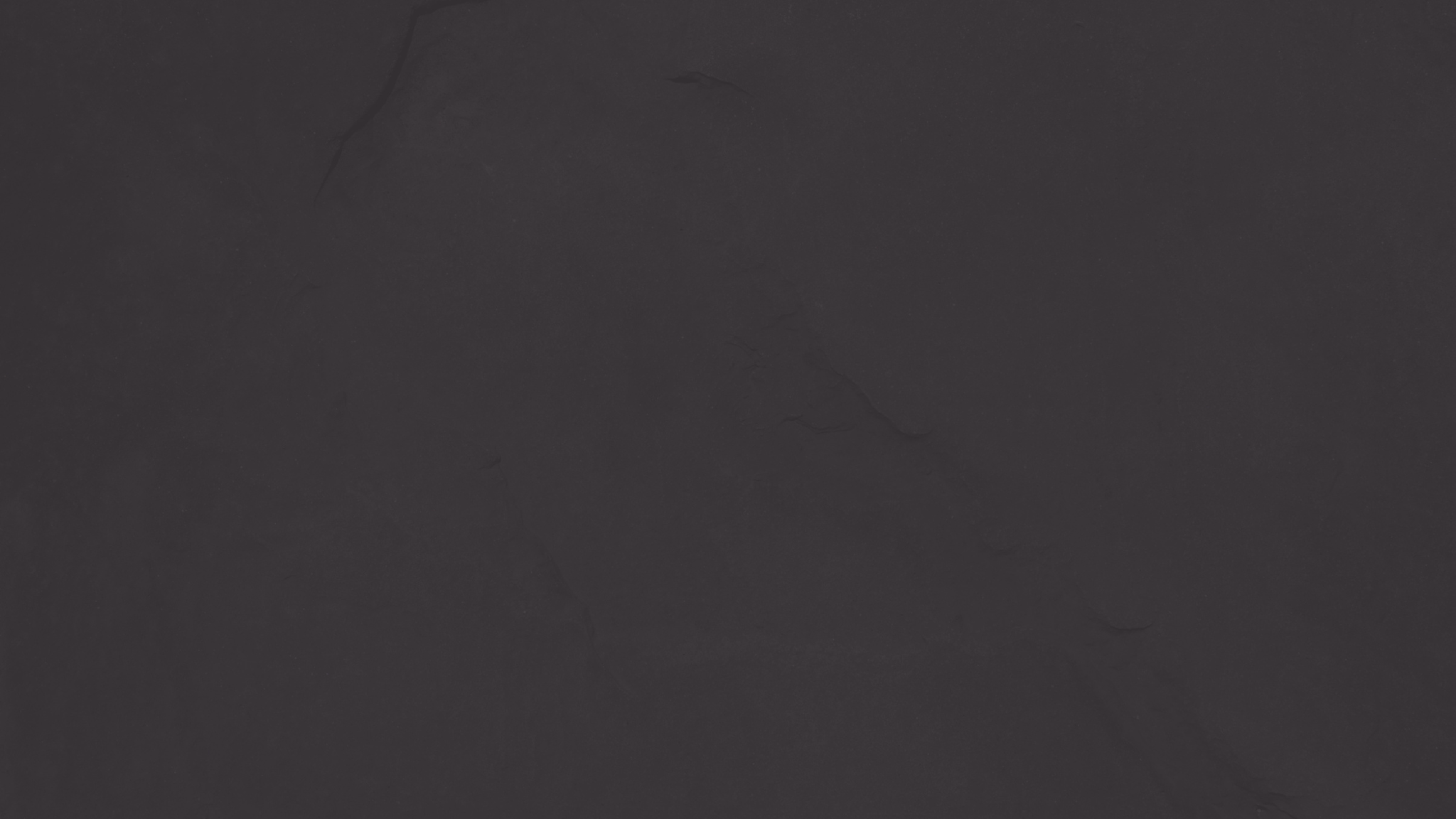 Monthly Milestones
SEPTEMBER
NOVEMBER
Lorem ipsum dolor sit amet, consectetur adipiscing elit. Sed do eiusmod tempor incididunt ut labore et dolore magna aliqua.
Lorem ipsum dolor sit amet, consectetur adipiscing elit. Sed do eiusmod tempor incididunt ut labore et dolore magna aliqua.
OCTOBER
DECEMBER
Vestibulum ante ipsum primis in faucibus orci luctus et ultrices posuere cubilia curae.
Vestibulum ante ipsum primis in faucibus orci luctus et ultrices posuere cubilia curae.
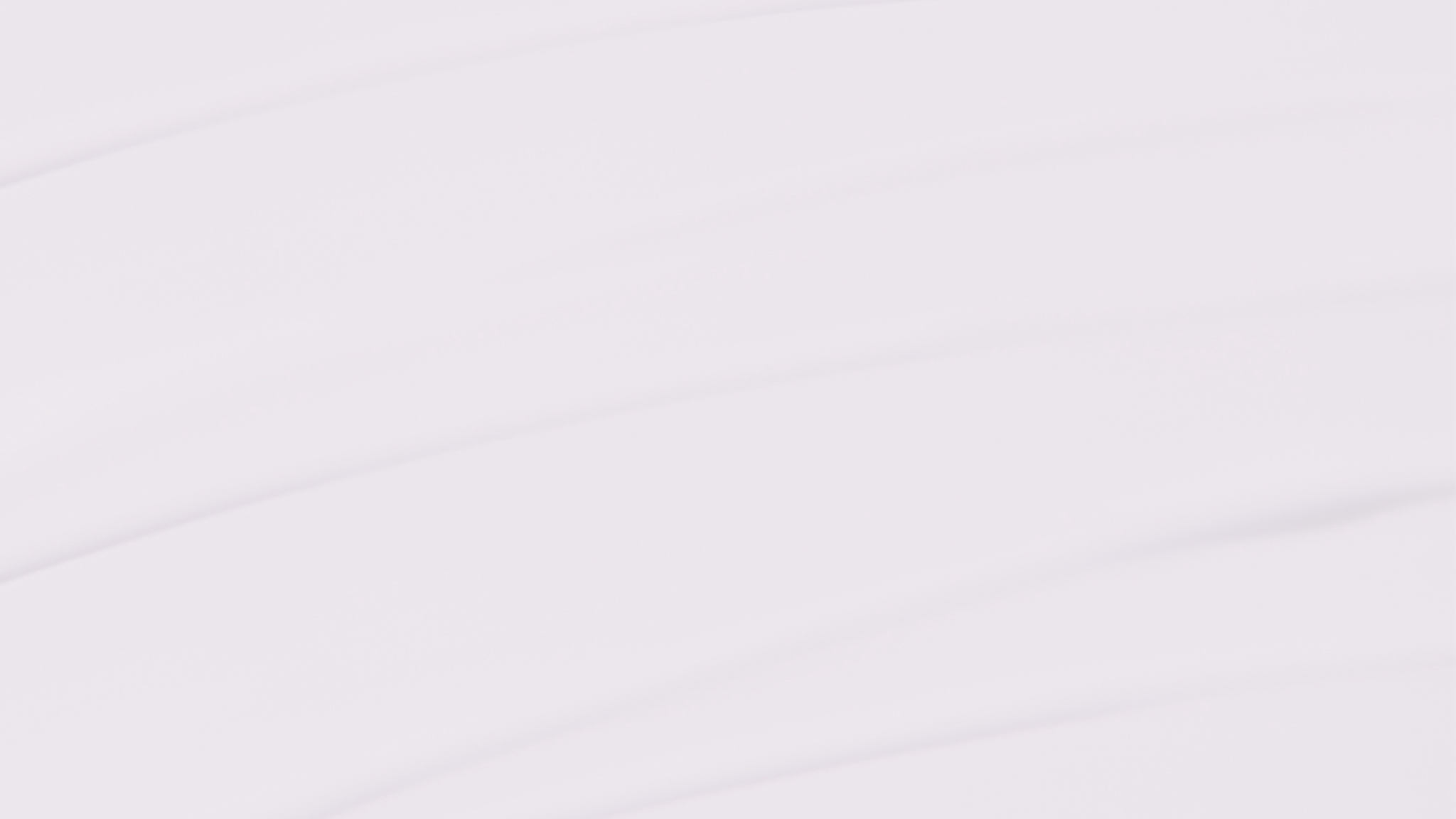 Revenue Breakdown
FOR THE FOURTH QUARTER
Vestibulum ante ipsum primis in faucibus orci luctus et ultrices posuere cubilia curae; Integer faucibus erat eu.

Vivamus sit amet ante nec libero tincidunt lobortis. Mauris dictum, nunc nec ultricies suscipit, mauris sapien tristique nisl, vel pretium lorem libero et tortor. Suspendisse euismod, arcu a auctor laoreet, orci felis fermentum libero, non eleifend nisi risus a nunc. Curabitur a justo ac ante fermentum laoreet eu nec libero.
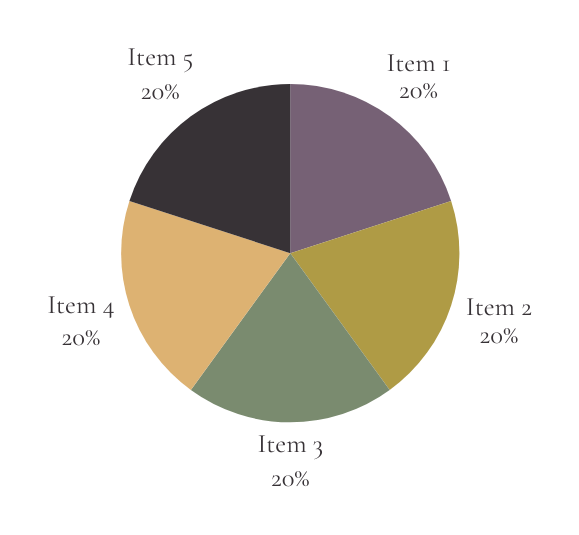 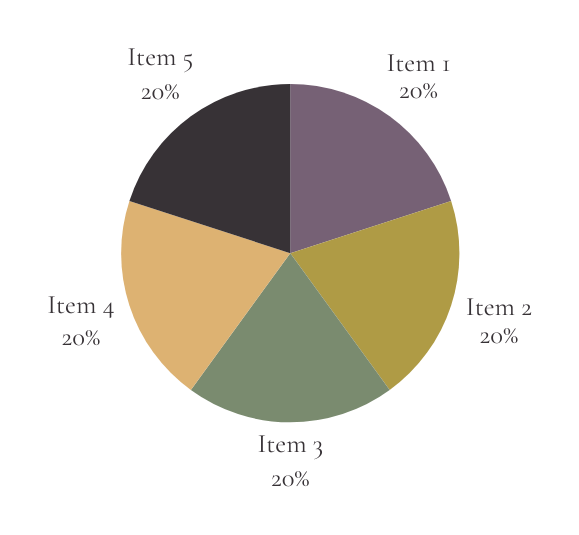 Numbers
Lorem ipsum dolor sit amet, consectetur adipiscing elit. Sed do eiusmod tempor incididunt ut labore et dolore magna aliqua. Ut enim ad minim veniam.

Vivamus sit amet ante nec libero tincidunt lobortis. Mauris dictum, nunc nec ultricies suscipit, mauris sapien tristique nisl, vel pretium lorem libero et tortor.
+30%
+18%
12 Million
Sales Growth YoY
Increase from Q3:
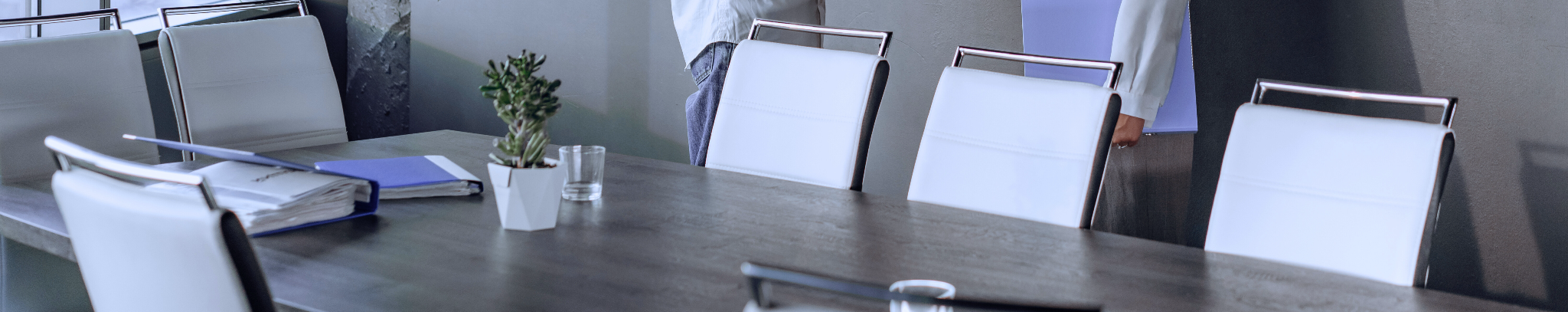 Q4 Revenue
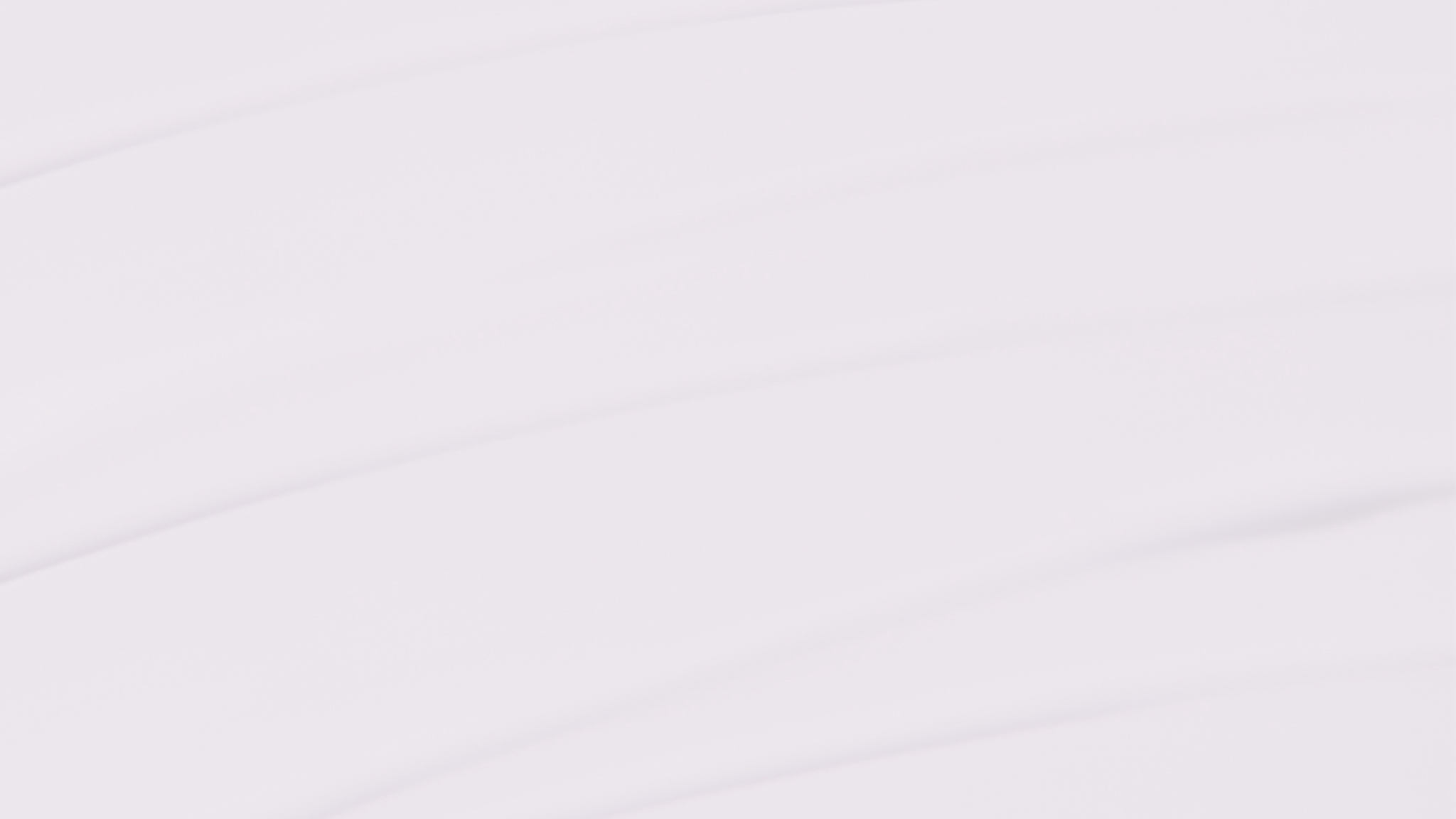 Key Financial Metrics
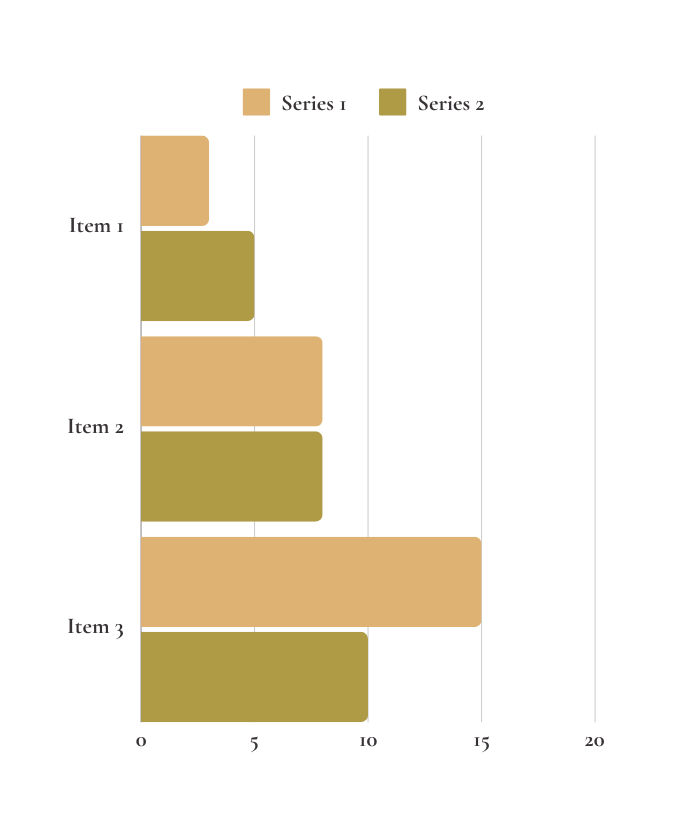 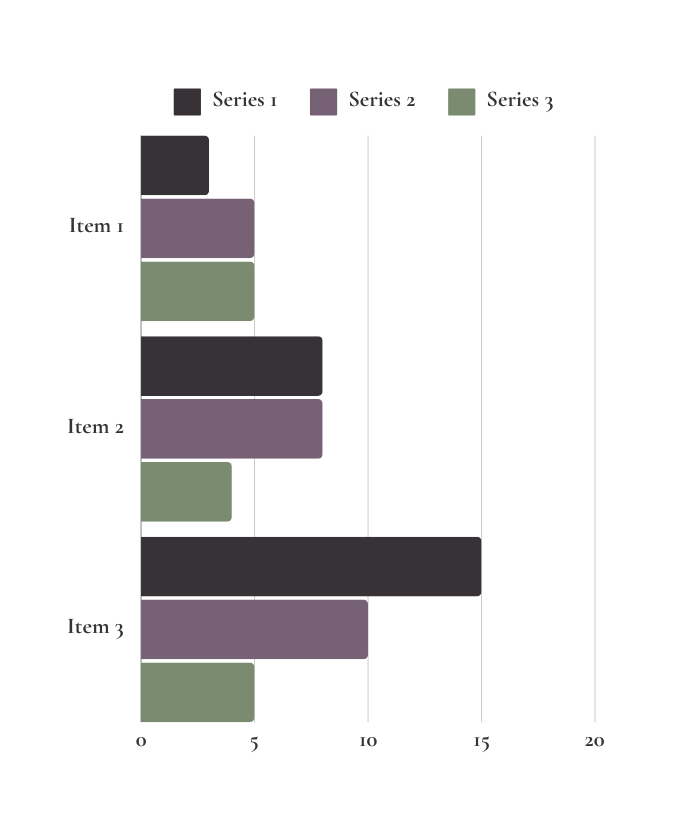 Lorem ipsum dolor sit amet, consectetur adipiscing elit. Aliquam ultricies orci vitae justo.
.Mauris dictum, nunc nec ultricies suscipit, mauris sapien tristique nisl, vel pretium lorem libero et tortor. Suspendisse euismod, arcu a auctor laoreet, orci felis fermentum libero, non eleifend nisi risus.
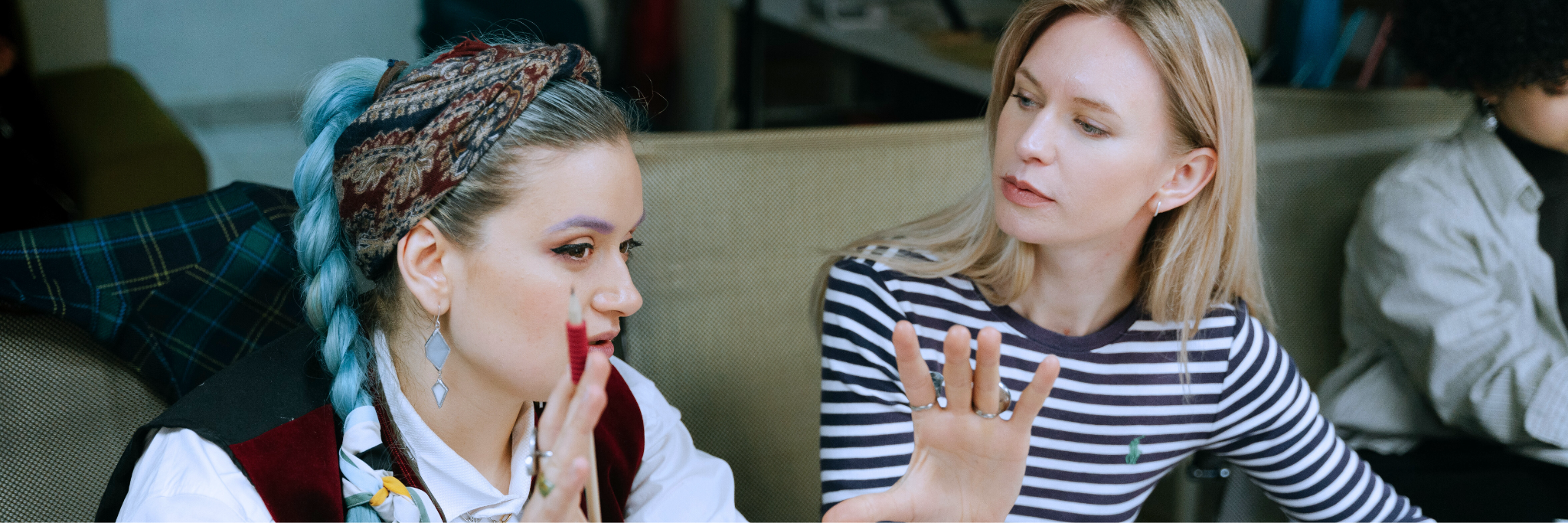 KEY INITIATIVES:
Vestibulum ante ipsum primis in faucibus orci luctus et ultrices posuere cubilia curae integer faucibus erat eu.
Key Initiative 1 here
We will focus on:
Key Initiative 2 here
Lorem ipsum dolor sit amet consectetur adipiscing elit. 
Sed do eiusmod tempor incididunt ut labore et dolore magna aliqua.
Key Initiative 3 here
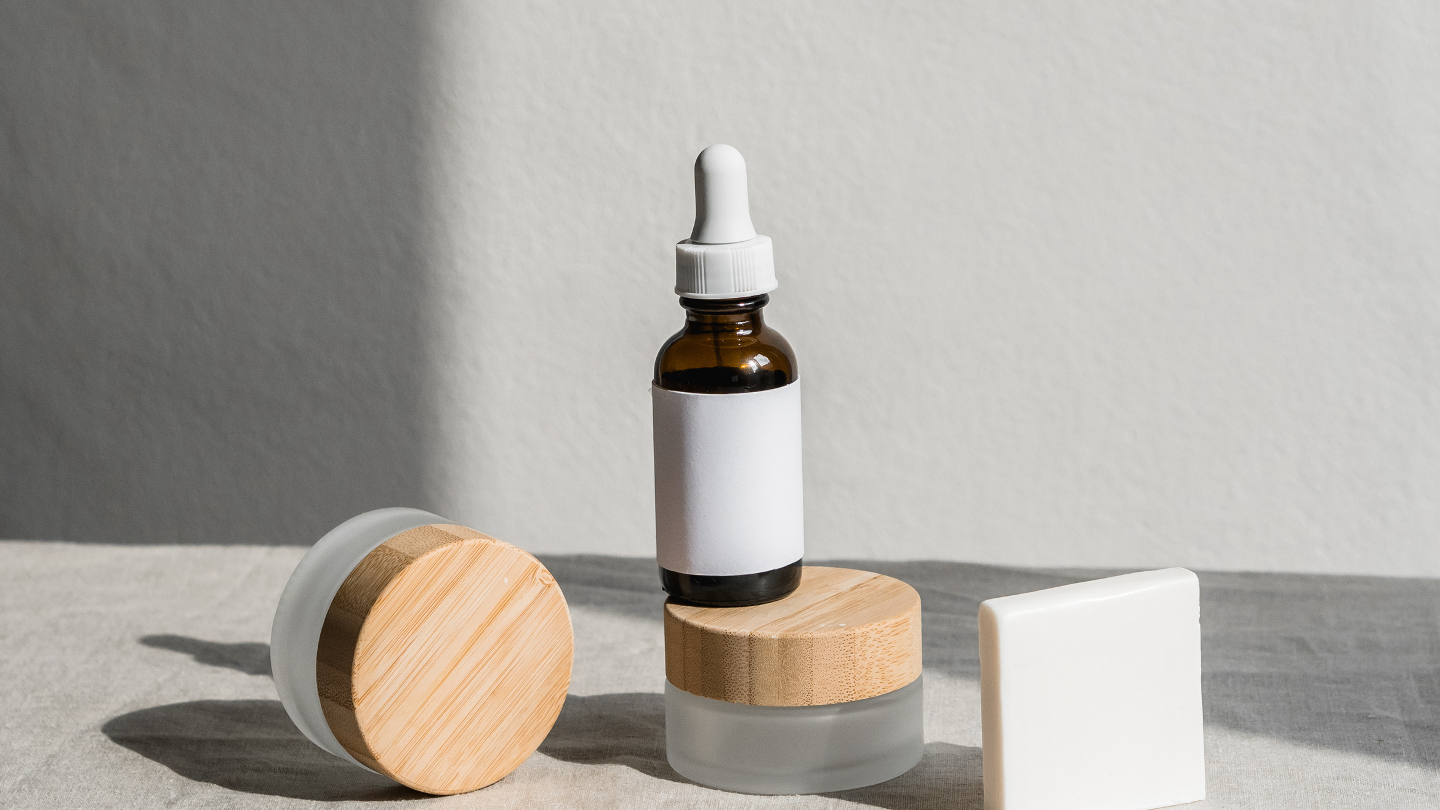 “The goal of business is to create and keep a customer.”
John Strong, a businessman
01
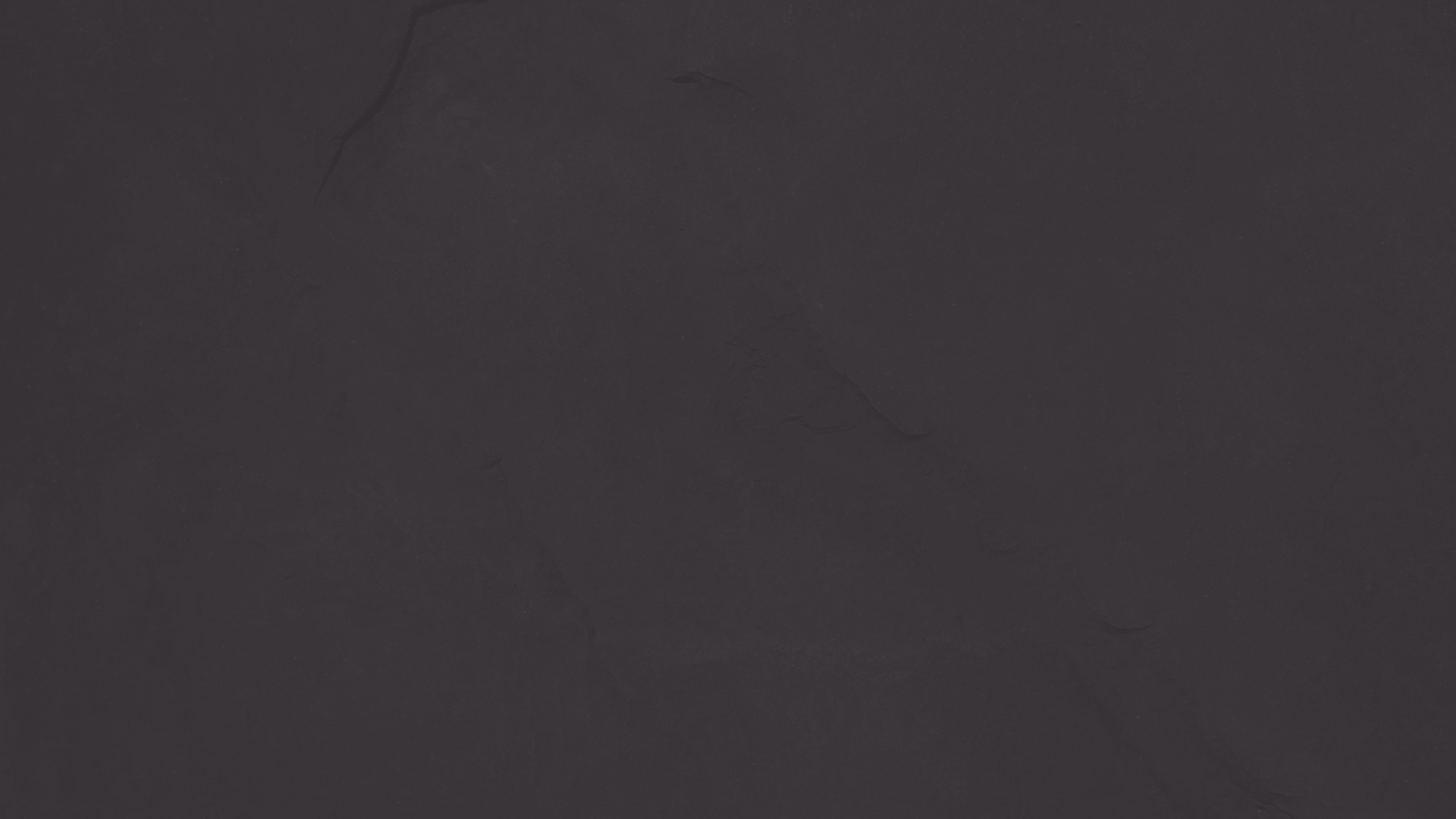 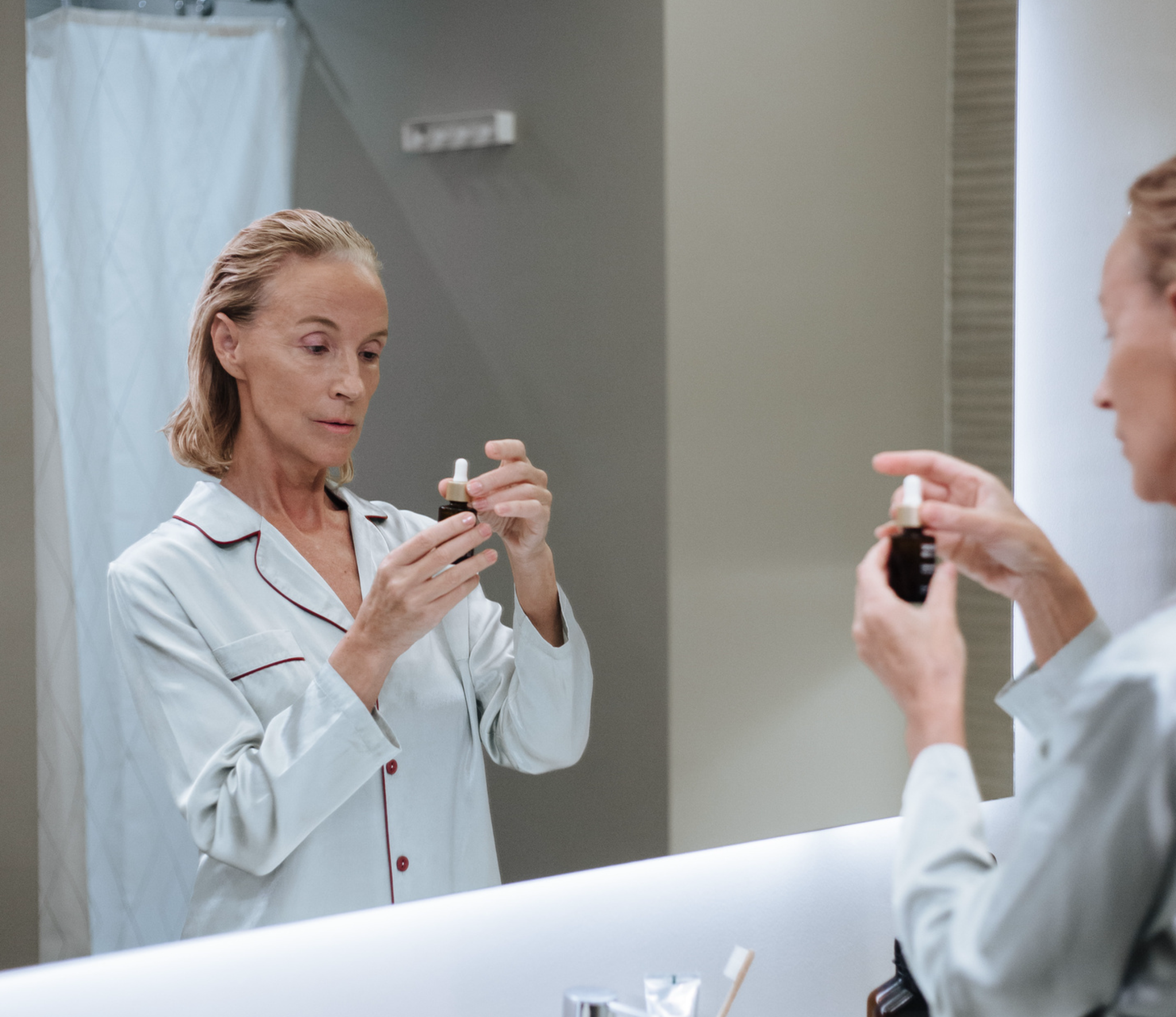 02
03
Next Steps
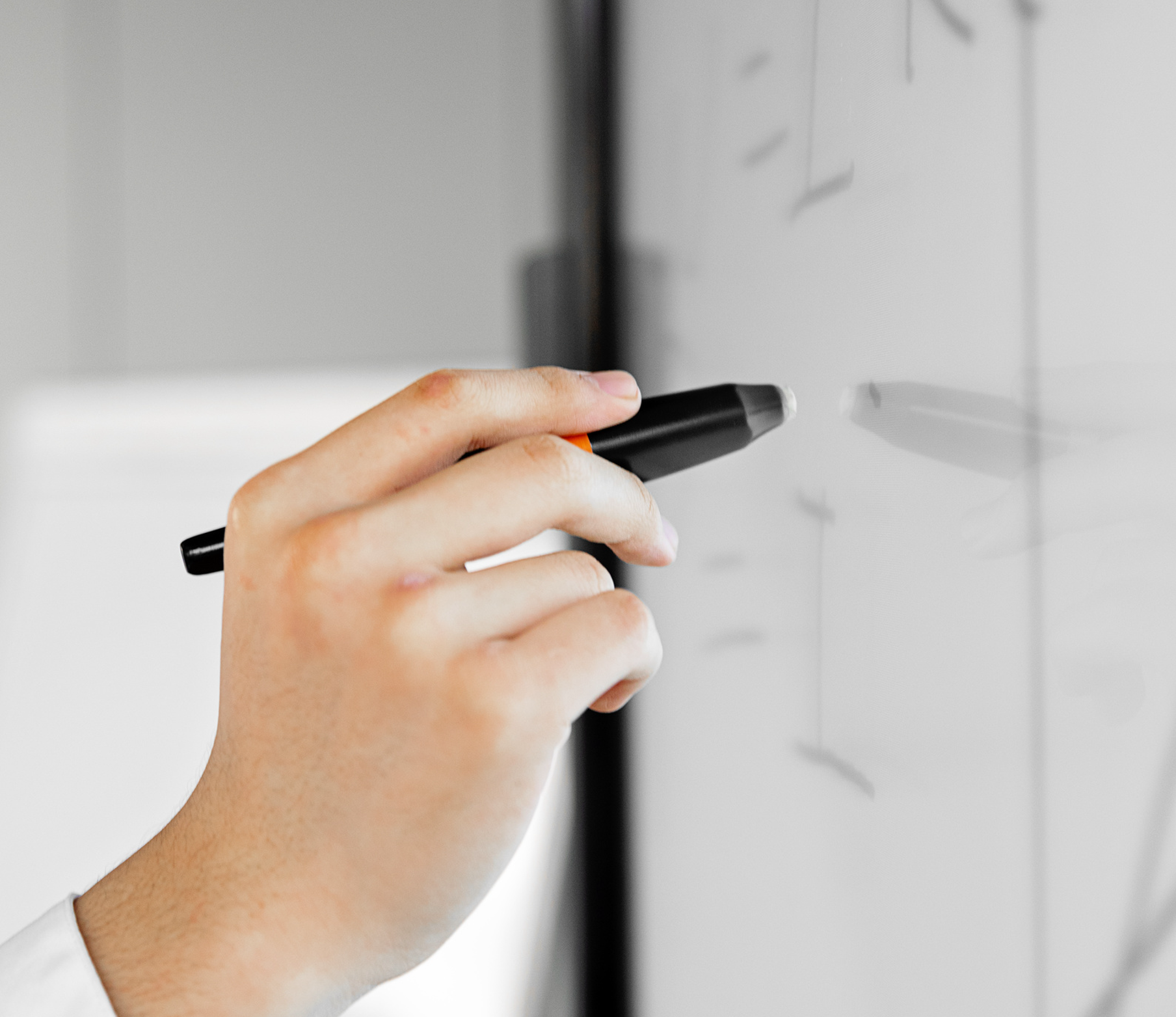 Improve Existing Product Lines
Expand Customer Base
Reduce product manufacturing costs
Integer faucibus erat eu nulla tincidunt, sit amet fermentum metus placerat. Vivamus si.
Integer faucibus erat eu nulla tincidunt, sit amet fermentum metus placerat. Vivamus sit amet ante nec libero tincidunt lobortis.
Faucibus erat eu nulla tincidunt, sit amet fermentum metus placerat. Vivamus sit amet ante nec libero.
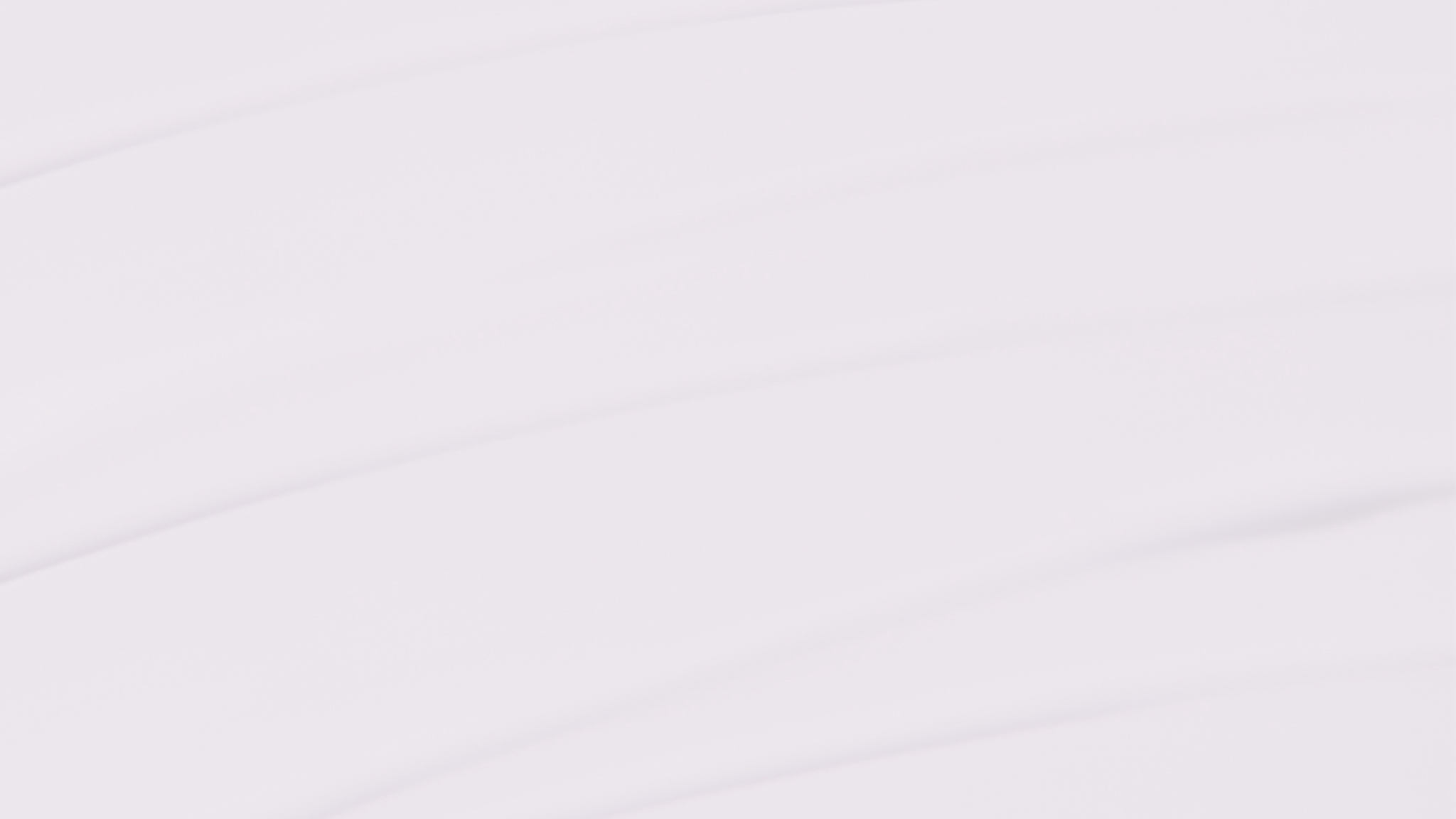 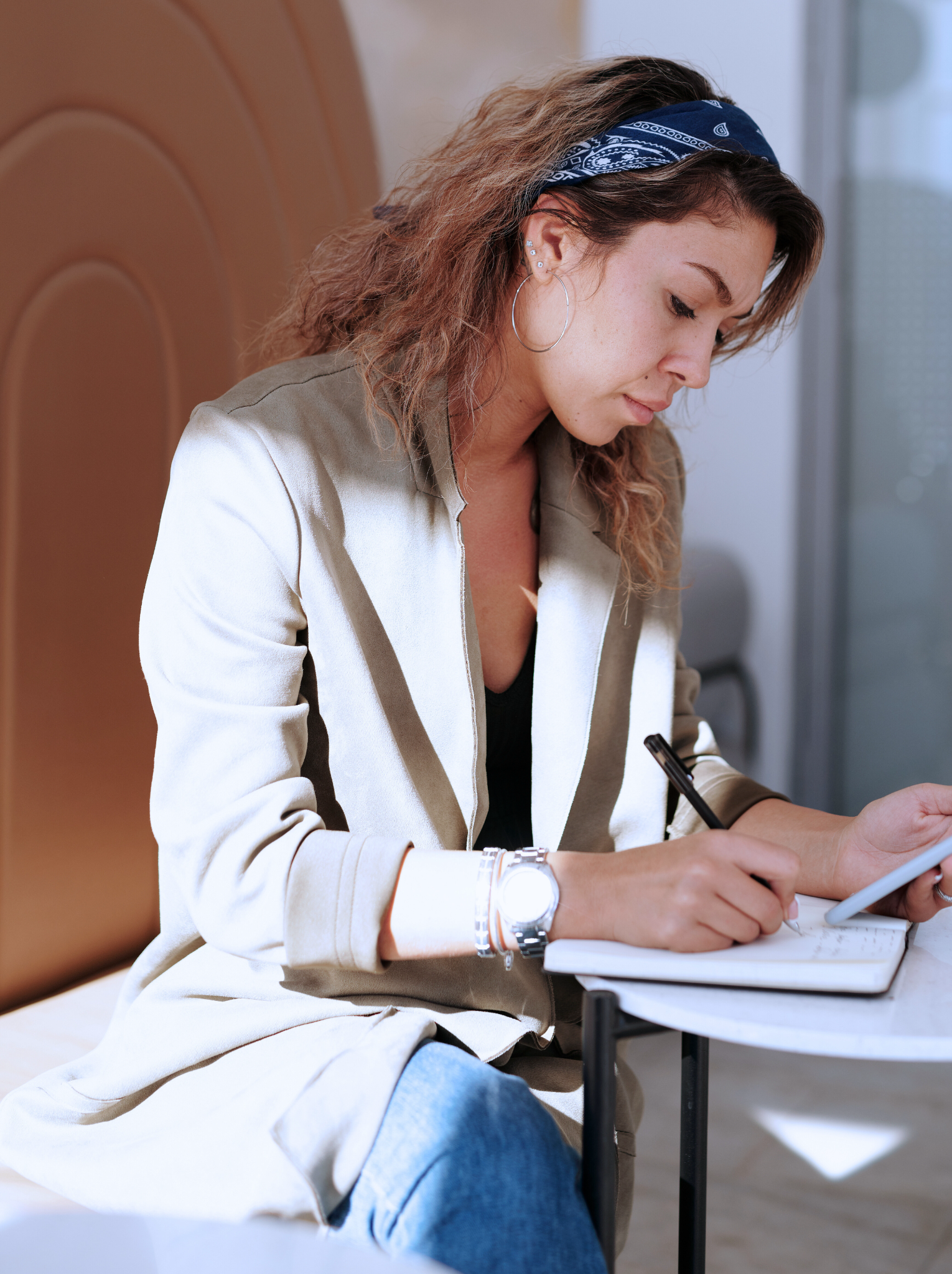 Thank You
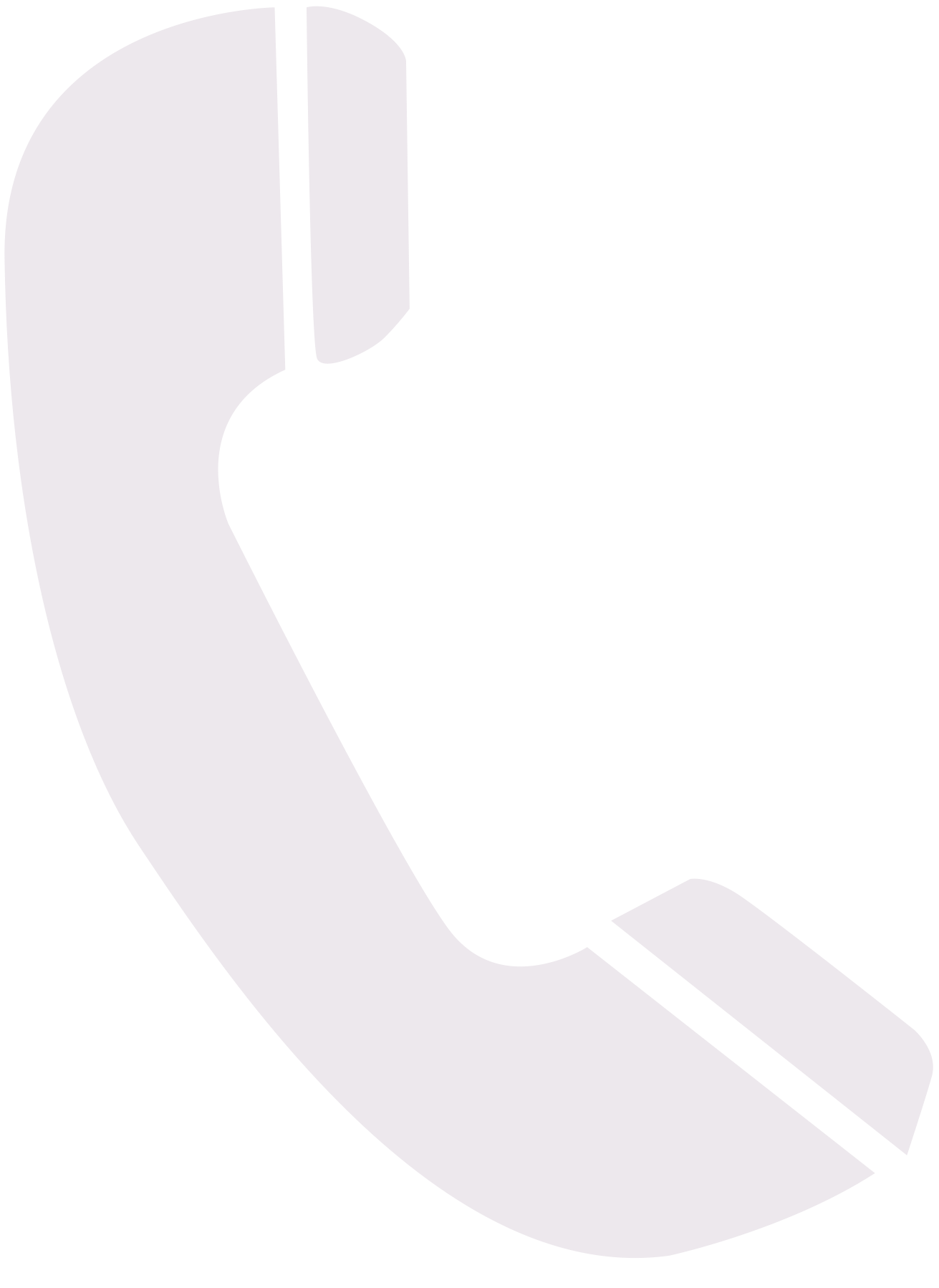 Contact Us
Poppy Johnson
Jamie Miranda
E : hello@reallygreatsite.com
P : 123-456-7890
E : hello@reallygreatsite.com
P : 123-456-7890
Got any questions? Reach out to anyone in the Marketing team.
Resource Page
Use these design resources in your Canva presentation.
Fonts
Design Elements
This presentation template
uses the following free fonts:
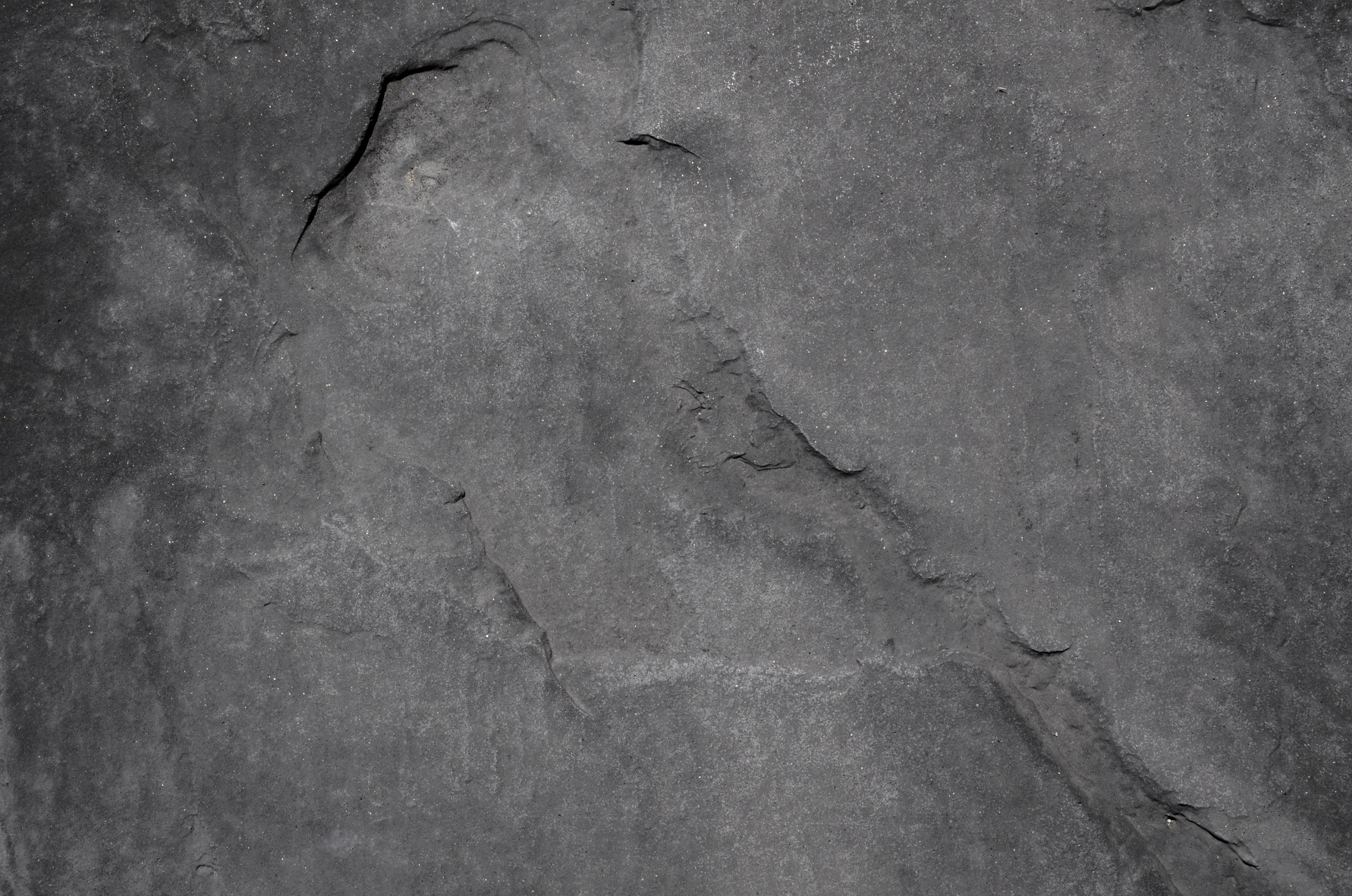 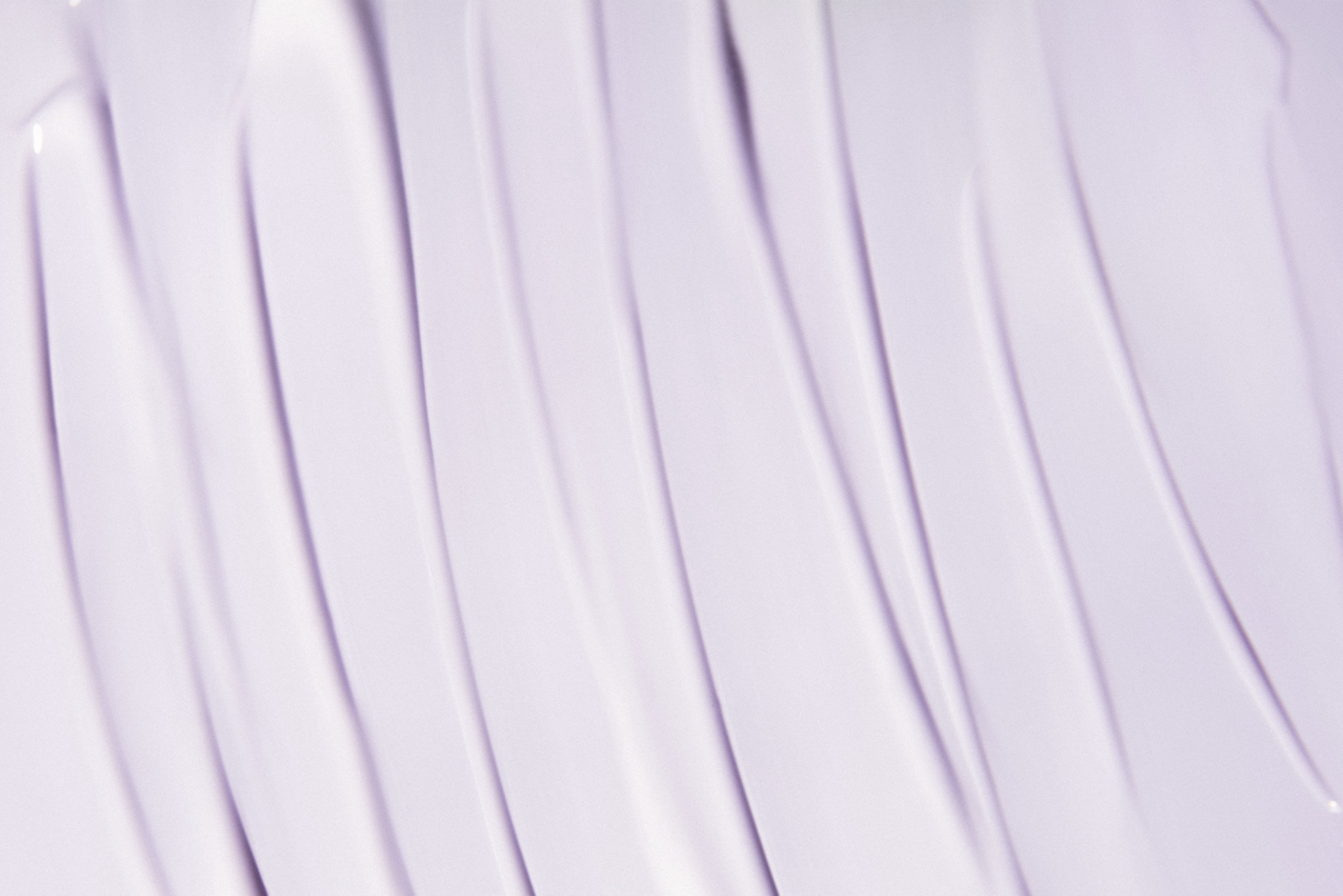 Exo 2
Titles:
Headers:
Body:
Exo 2
Cormorant Garamond
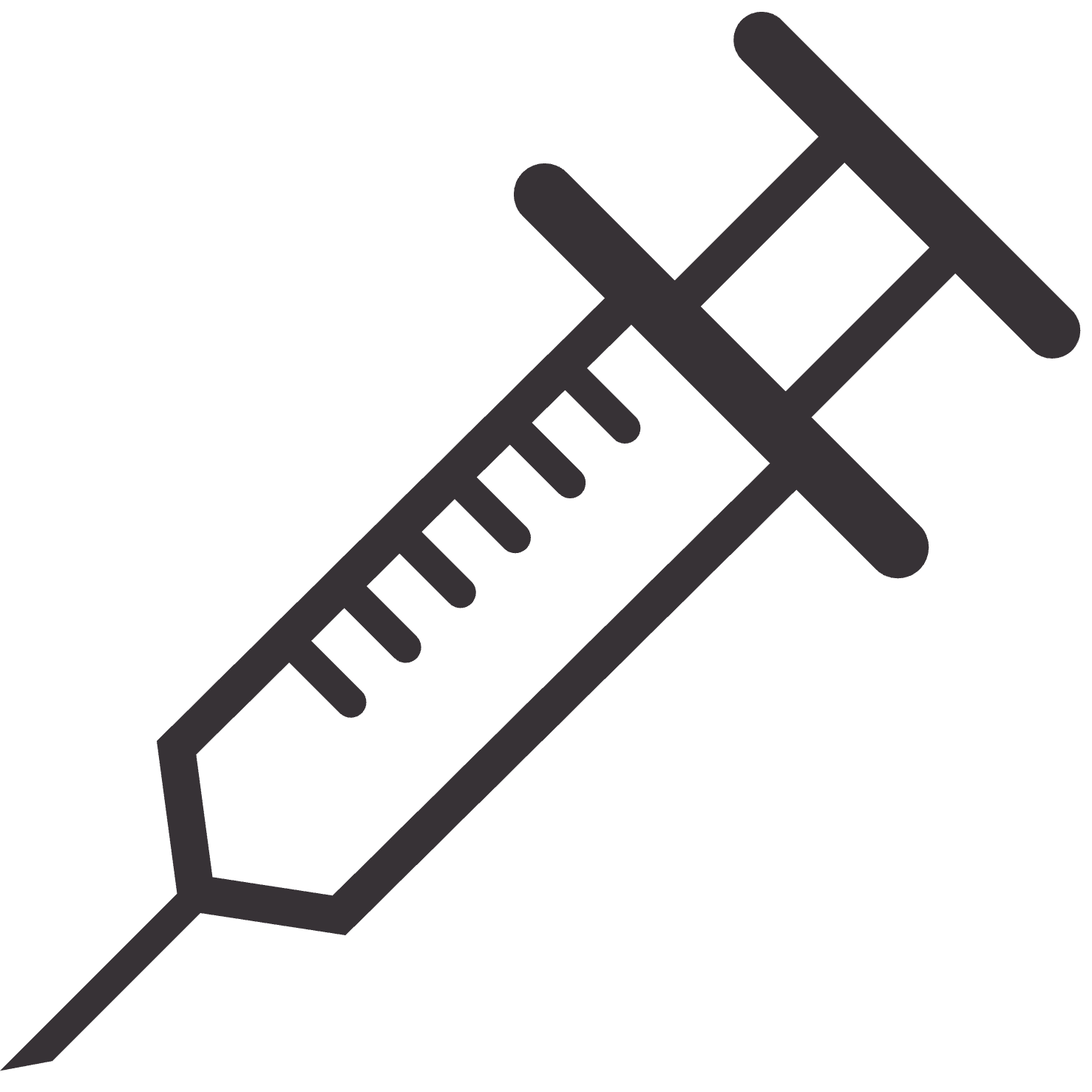 You can find these fonts online too.
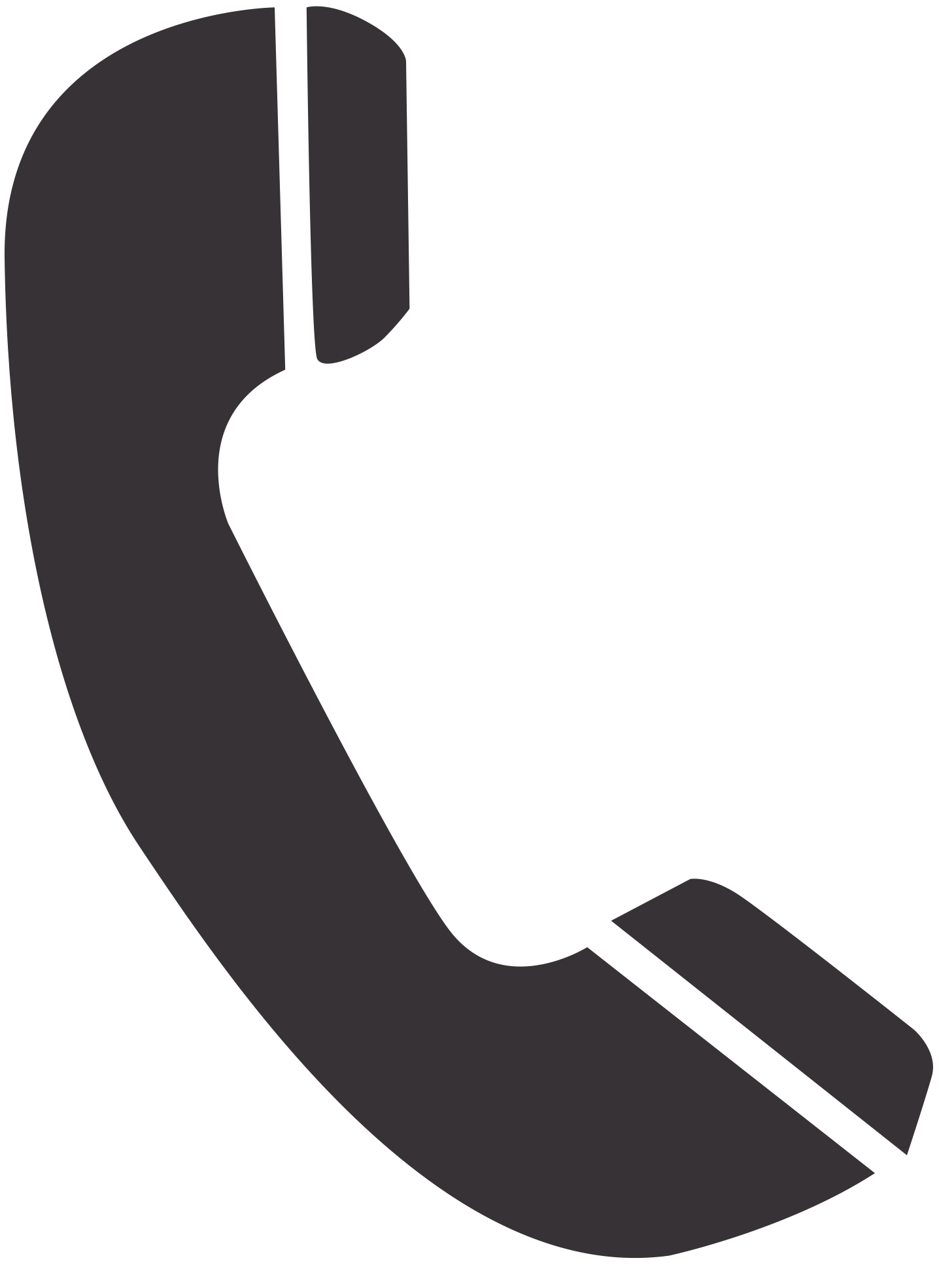 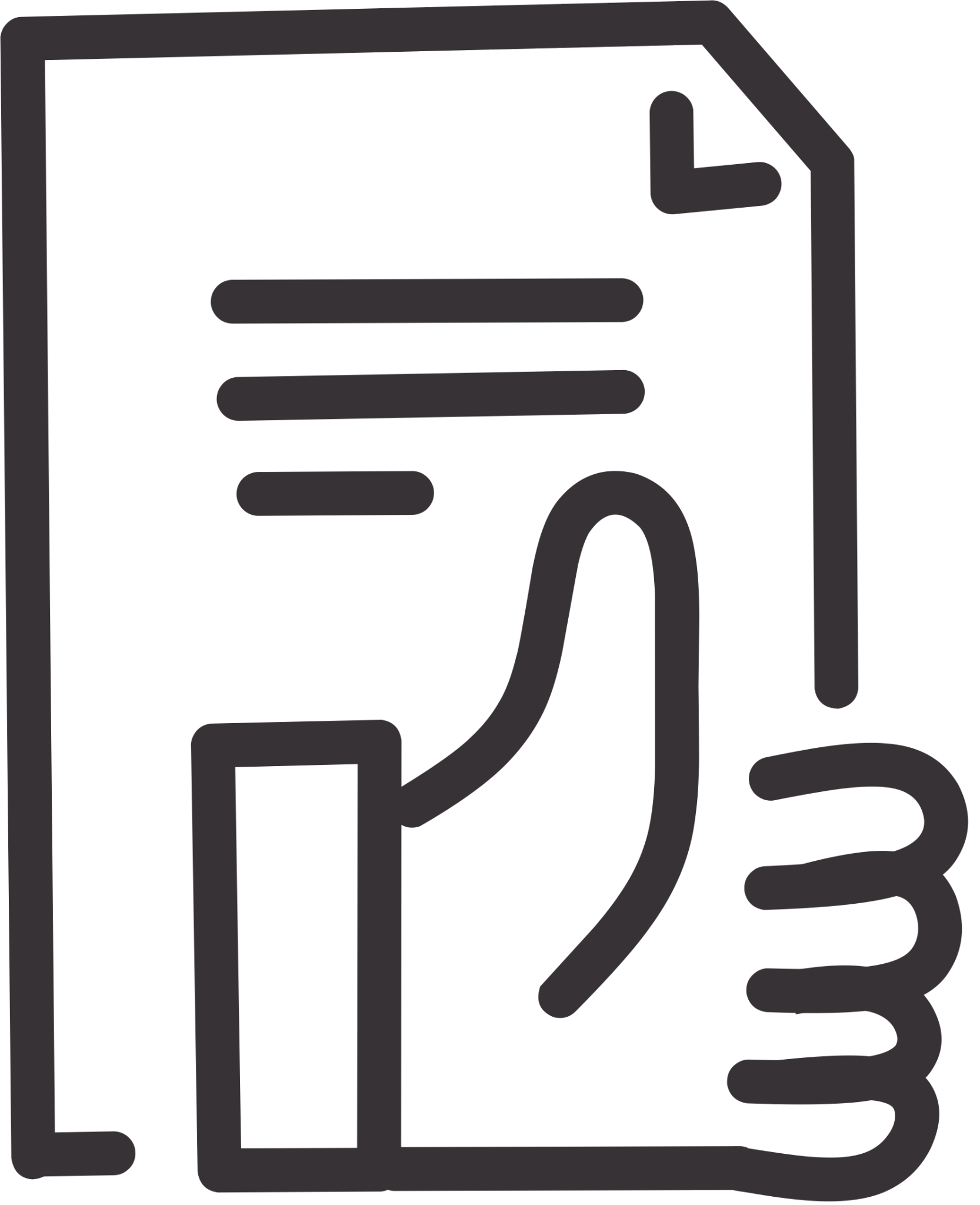 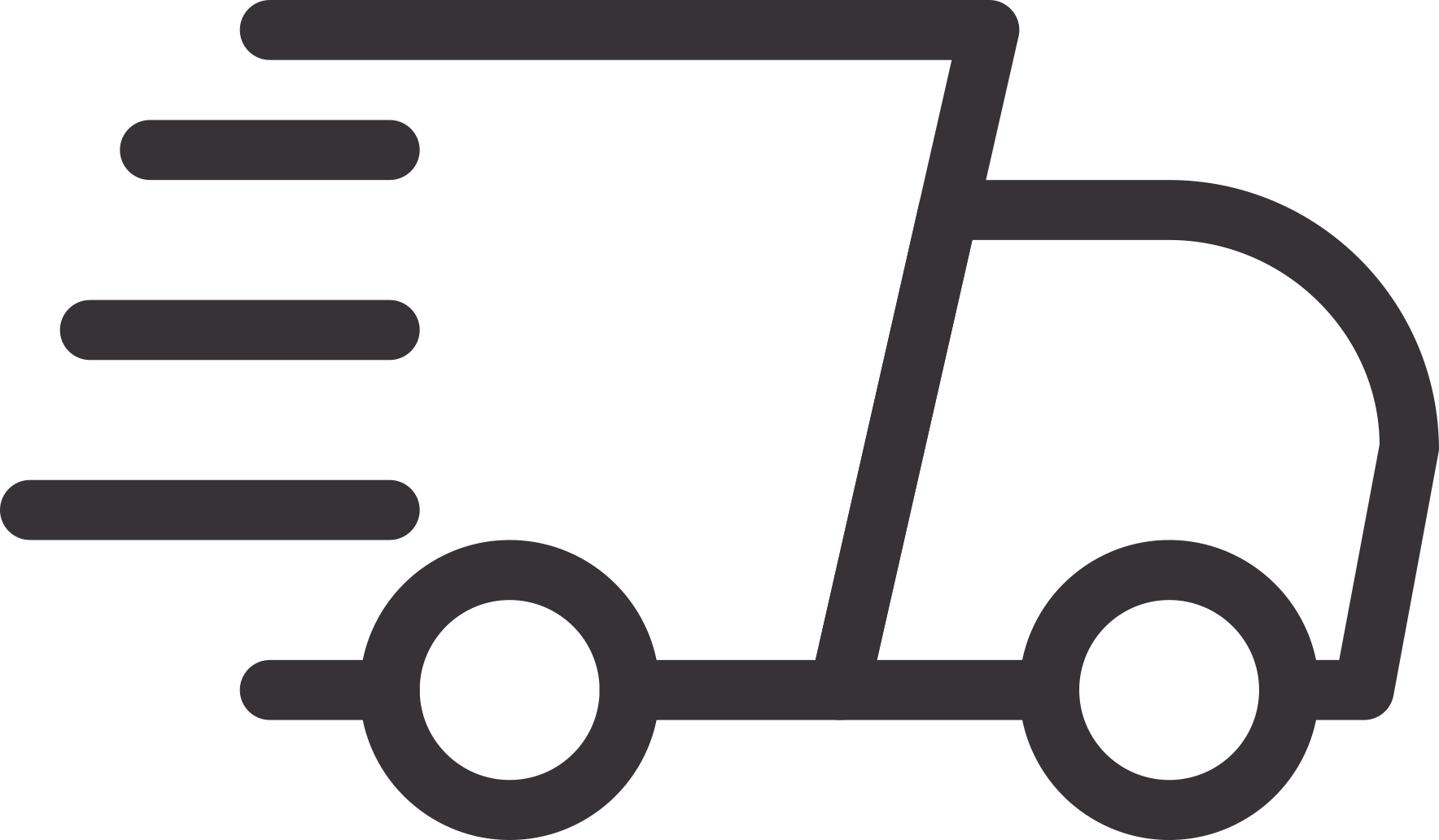 Colors
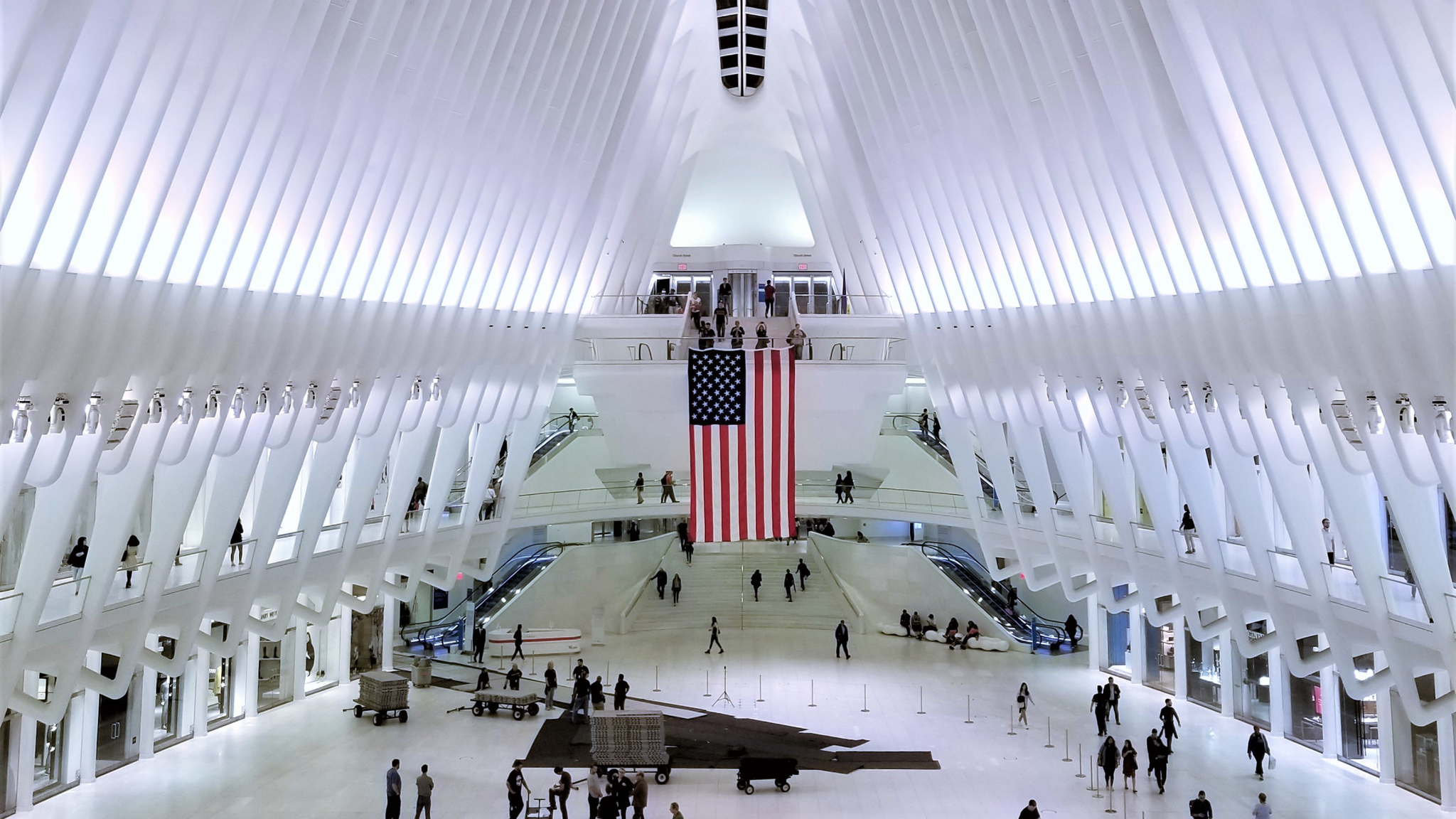 Credits
This presentation template is free for 
everyone to use thanks to the following:
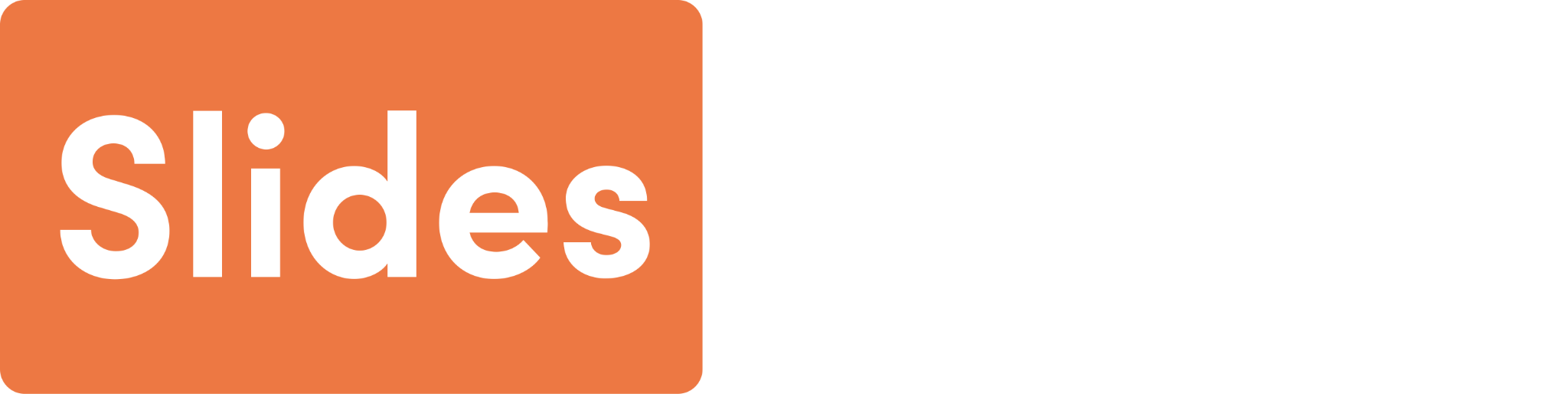 Pexels and Pixabay
for the presentation template
For the photos
Happy designing!